Zagraniczne staże uczniów z Pszczelej Woli
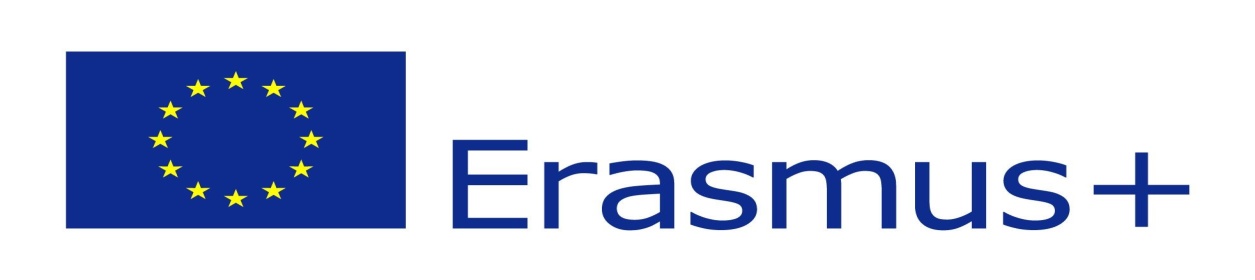 wylot z lotniska Chopina w Warszawie
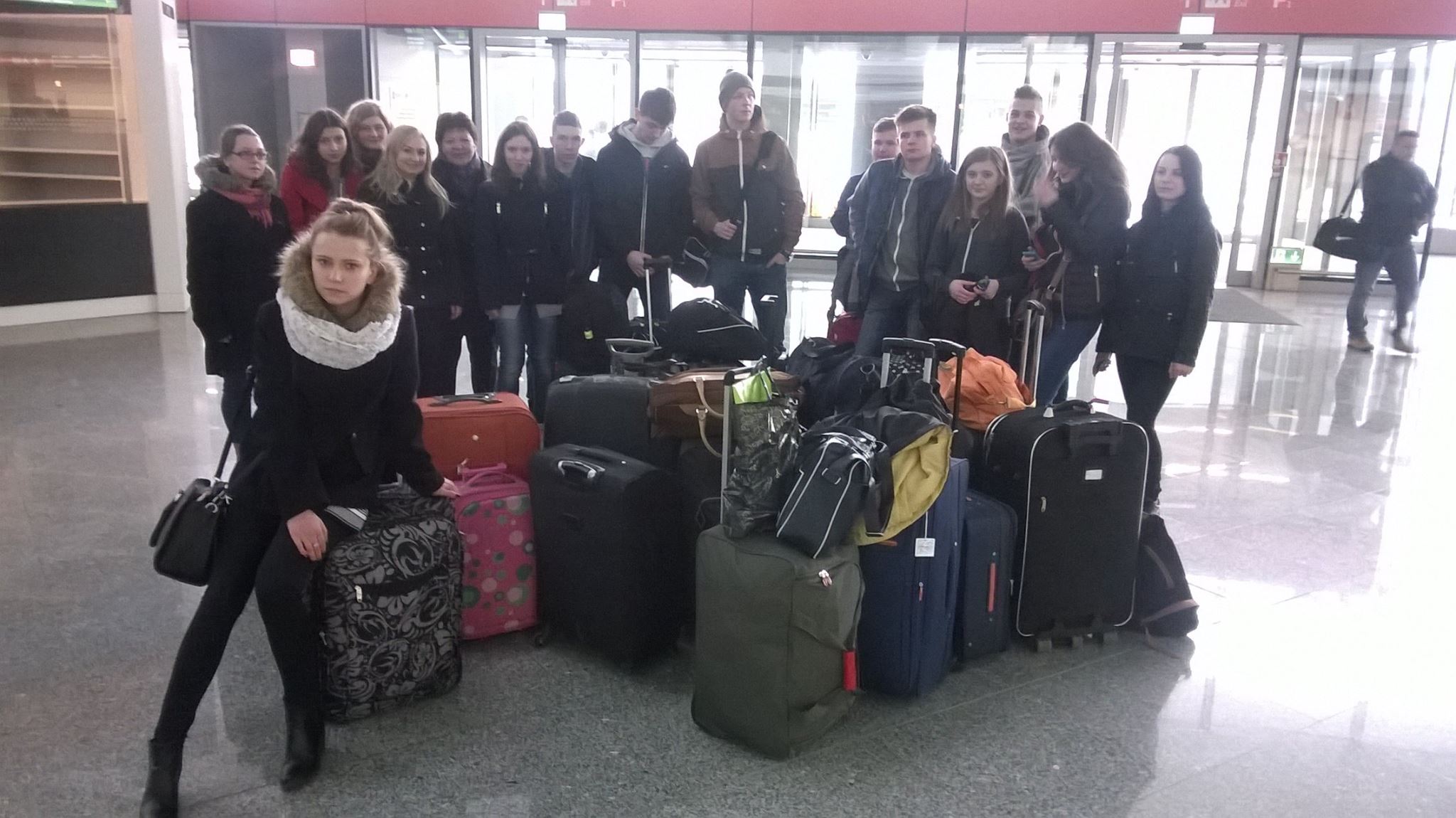 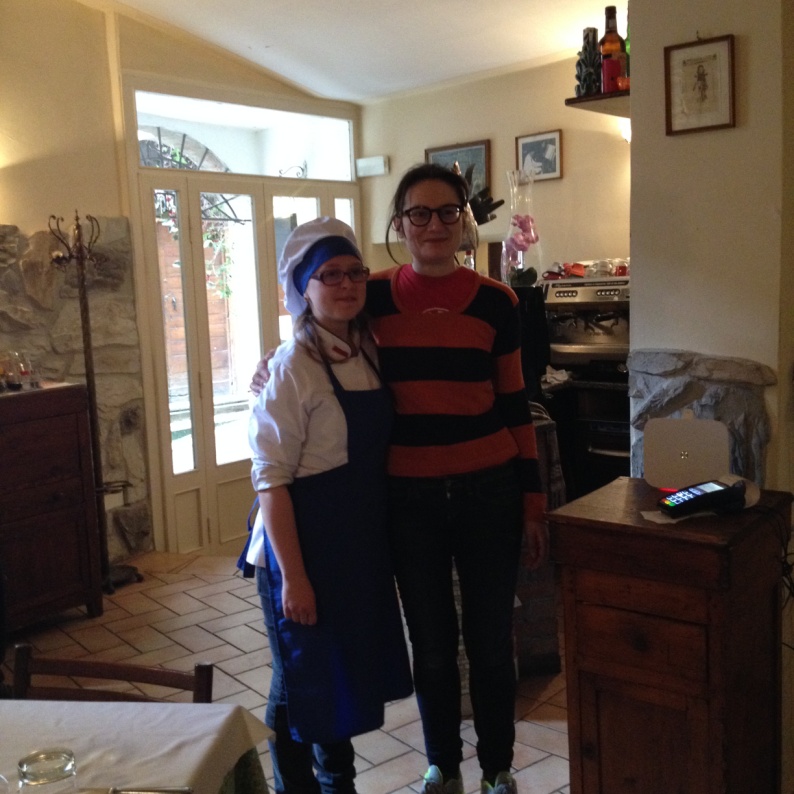 Miejsca stażu
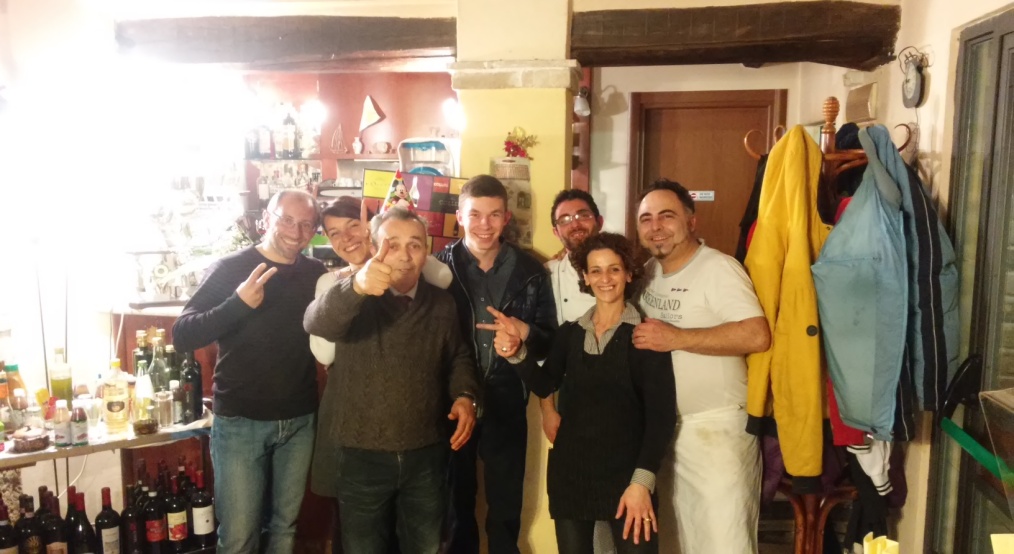 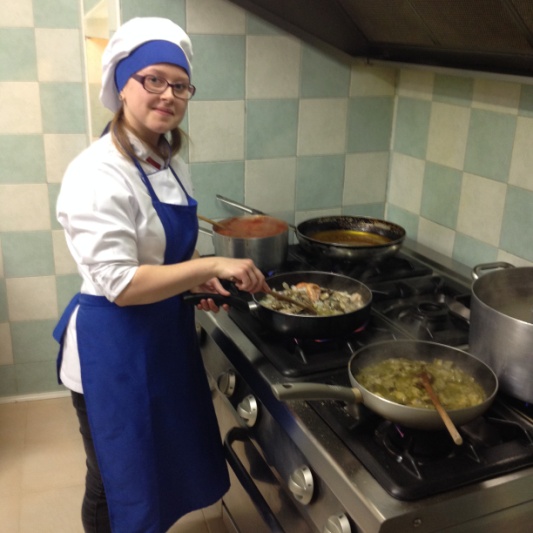 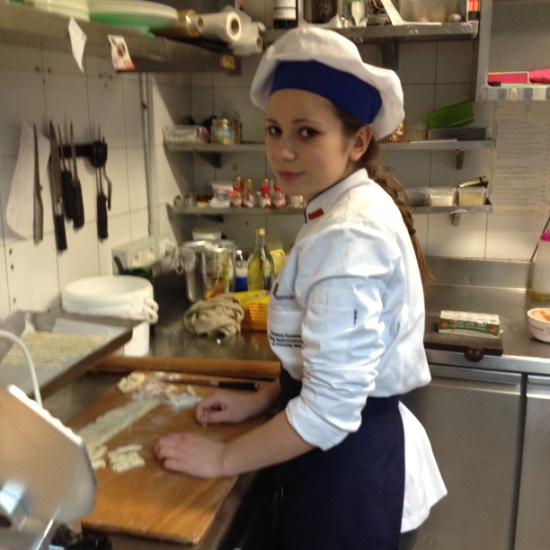 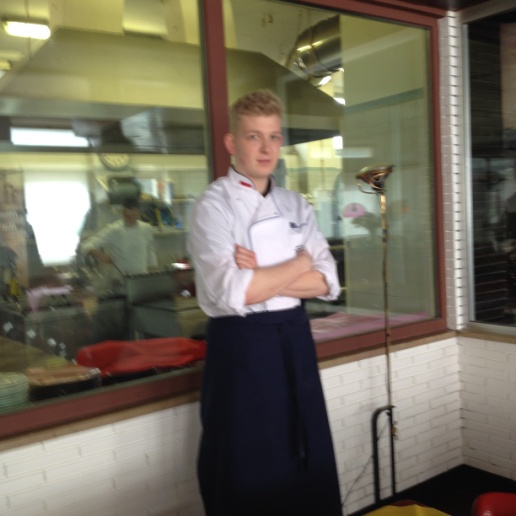 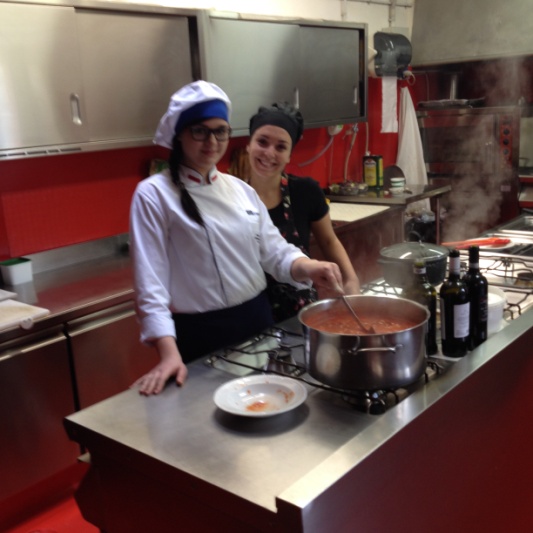 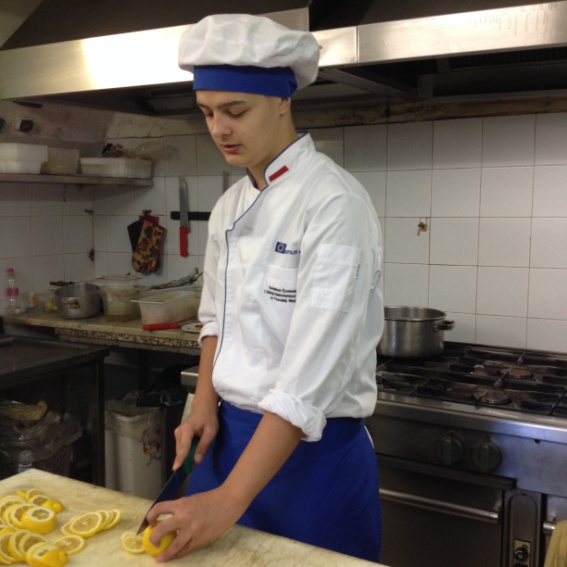 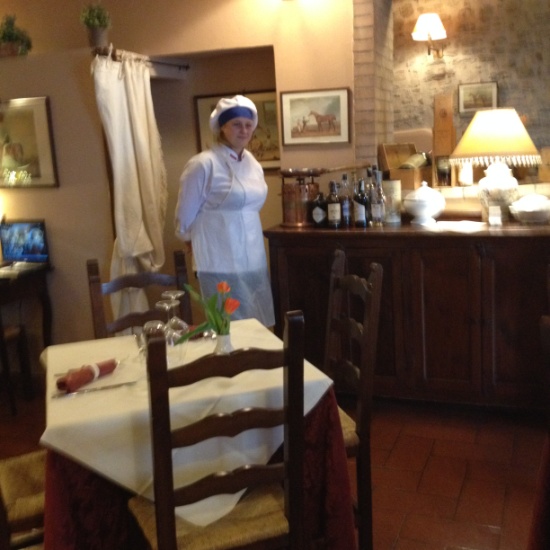 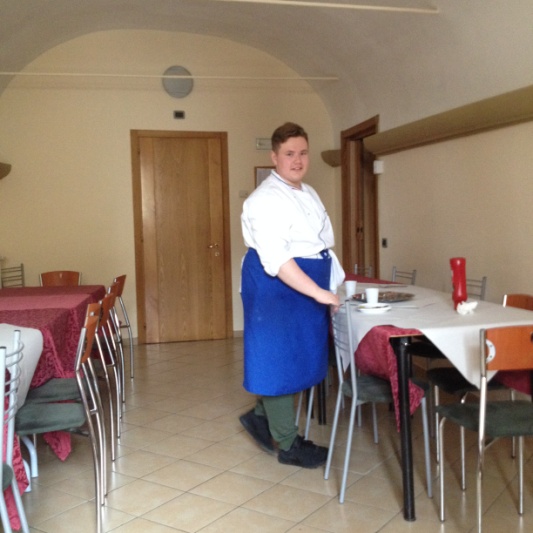 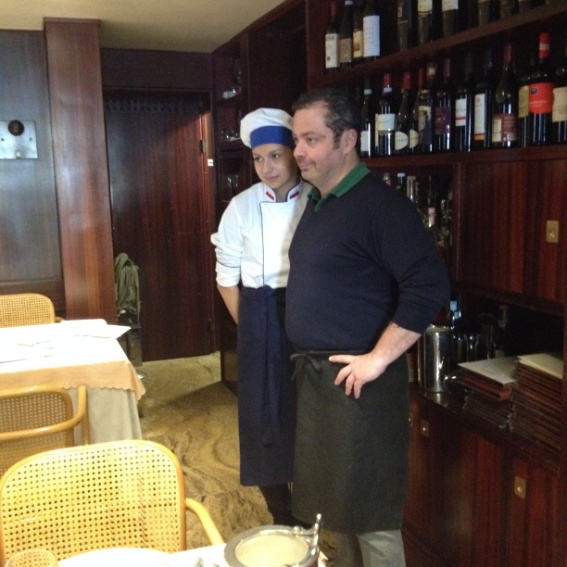 Miejsca stażu
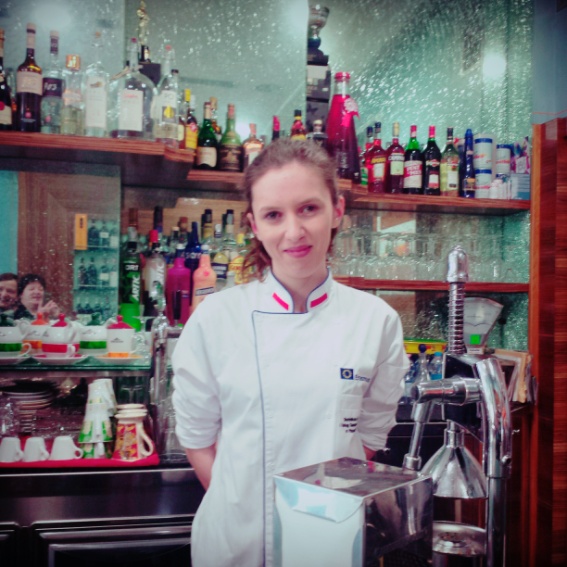 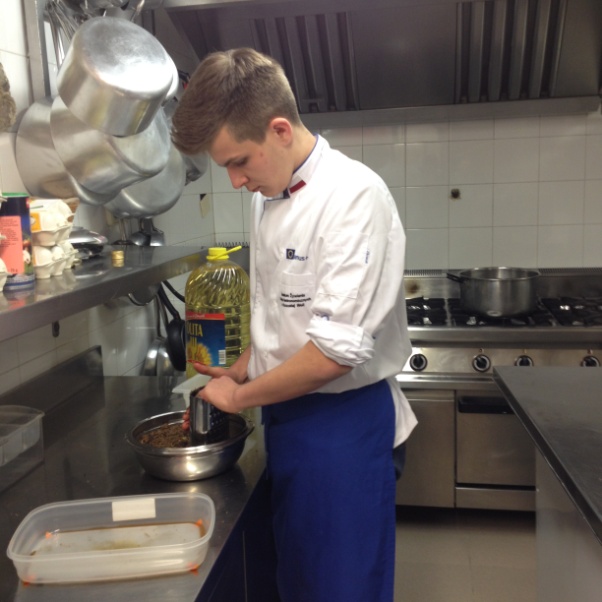 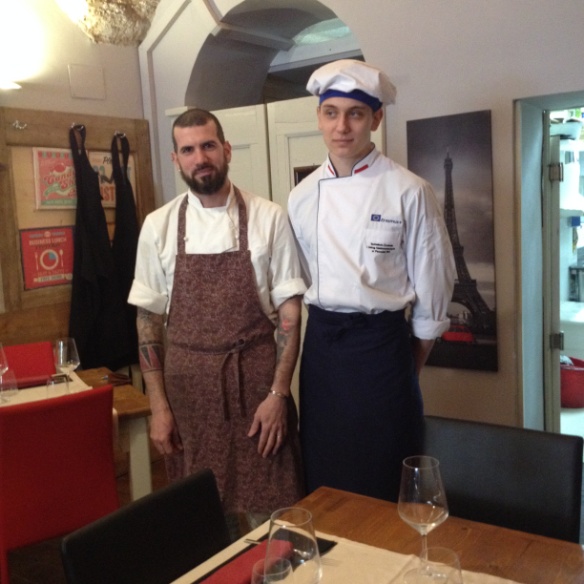 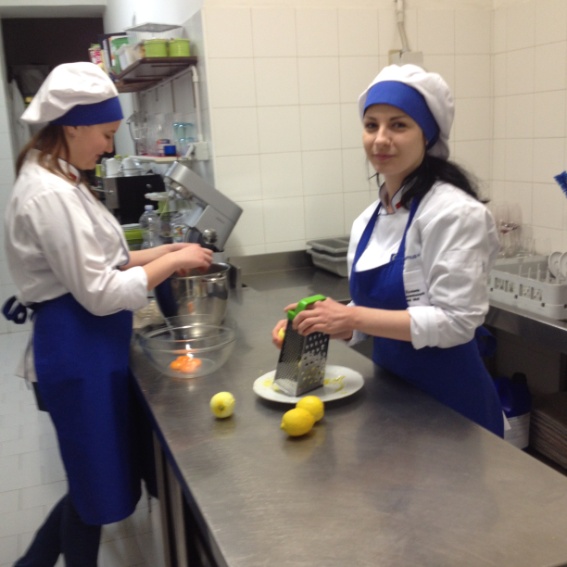 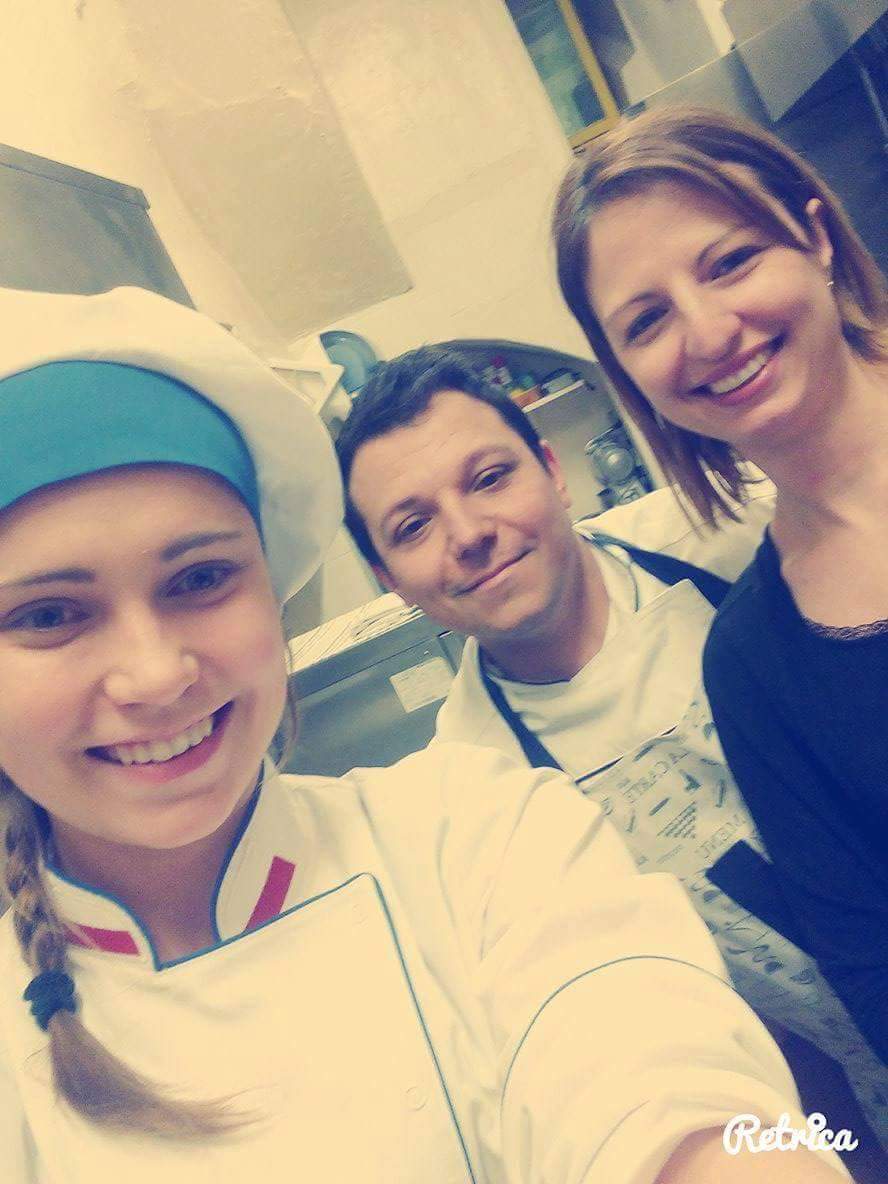 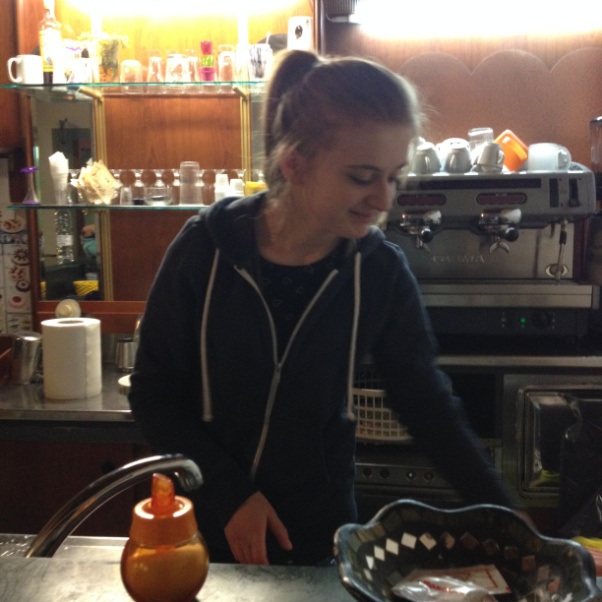 Katarzyna Wójcik w OSTERIA LA LANTERNA
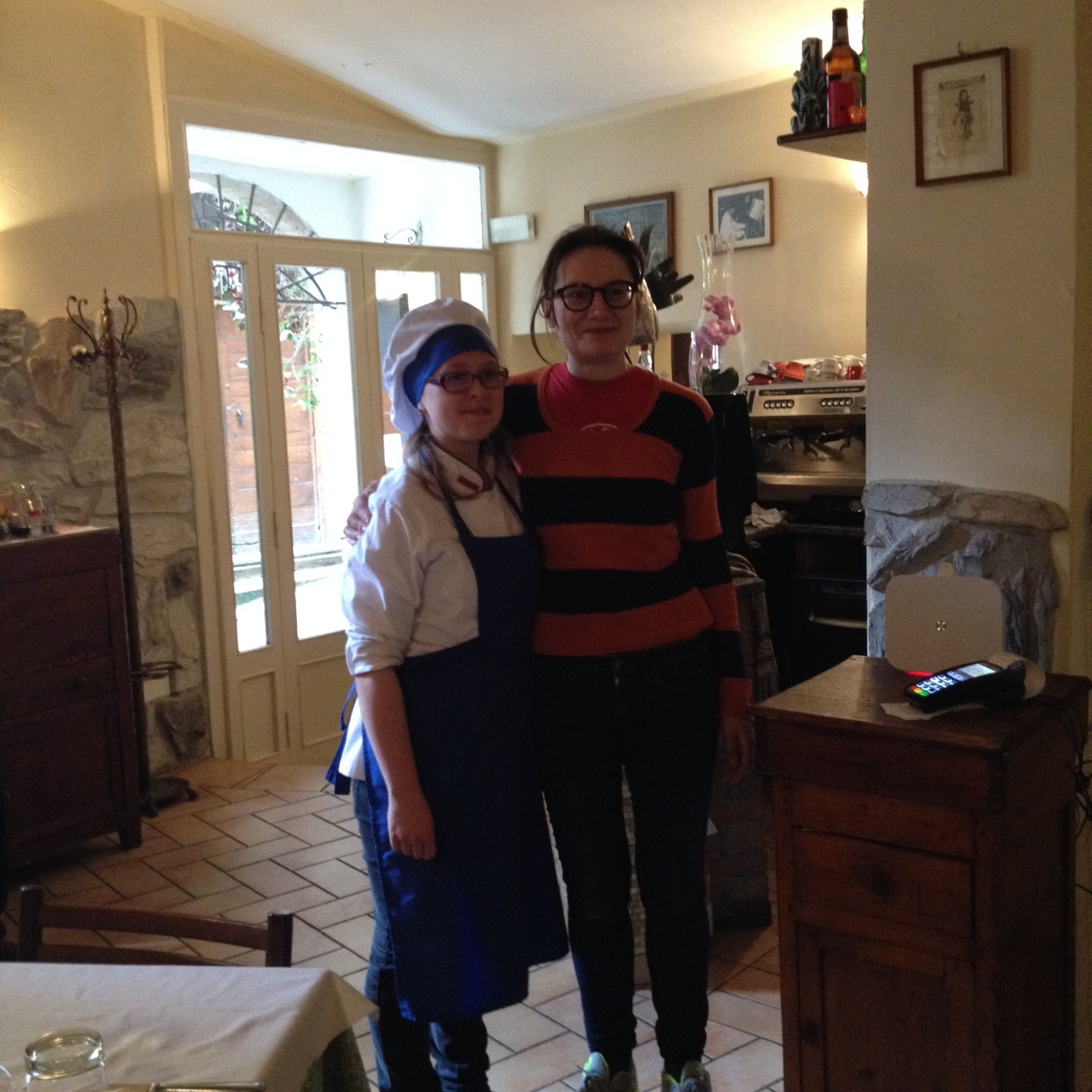 Katarzyna Klimek Villa Redenta
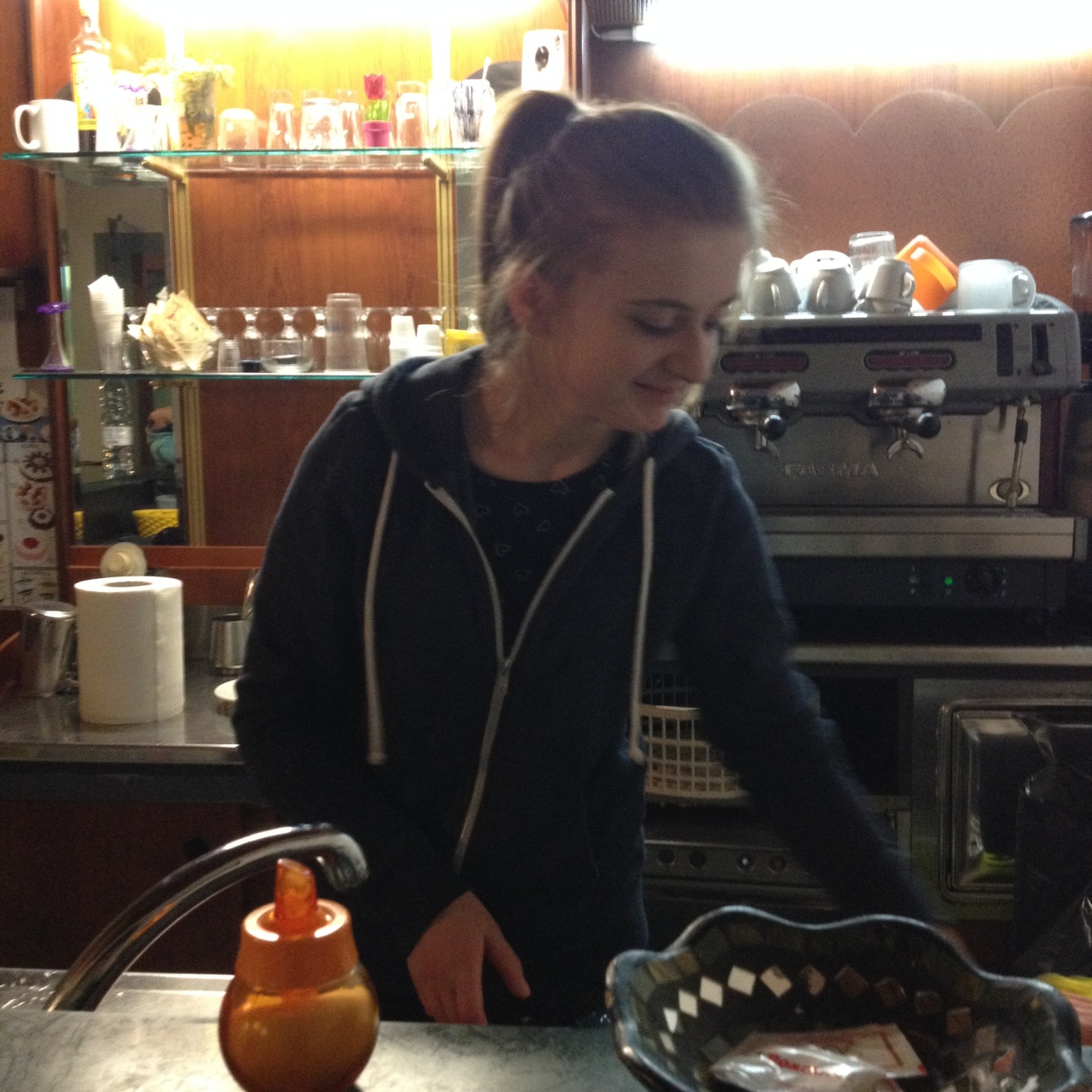 Bartłomiej zaręba  Villa Redenta
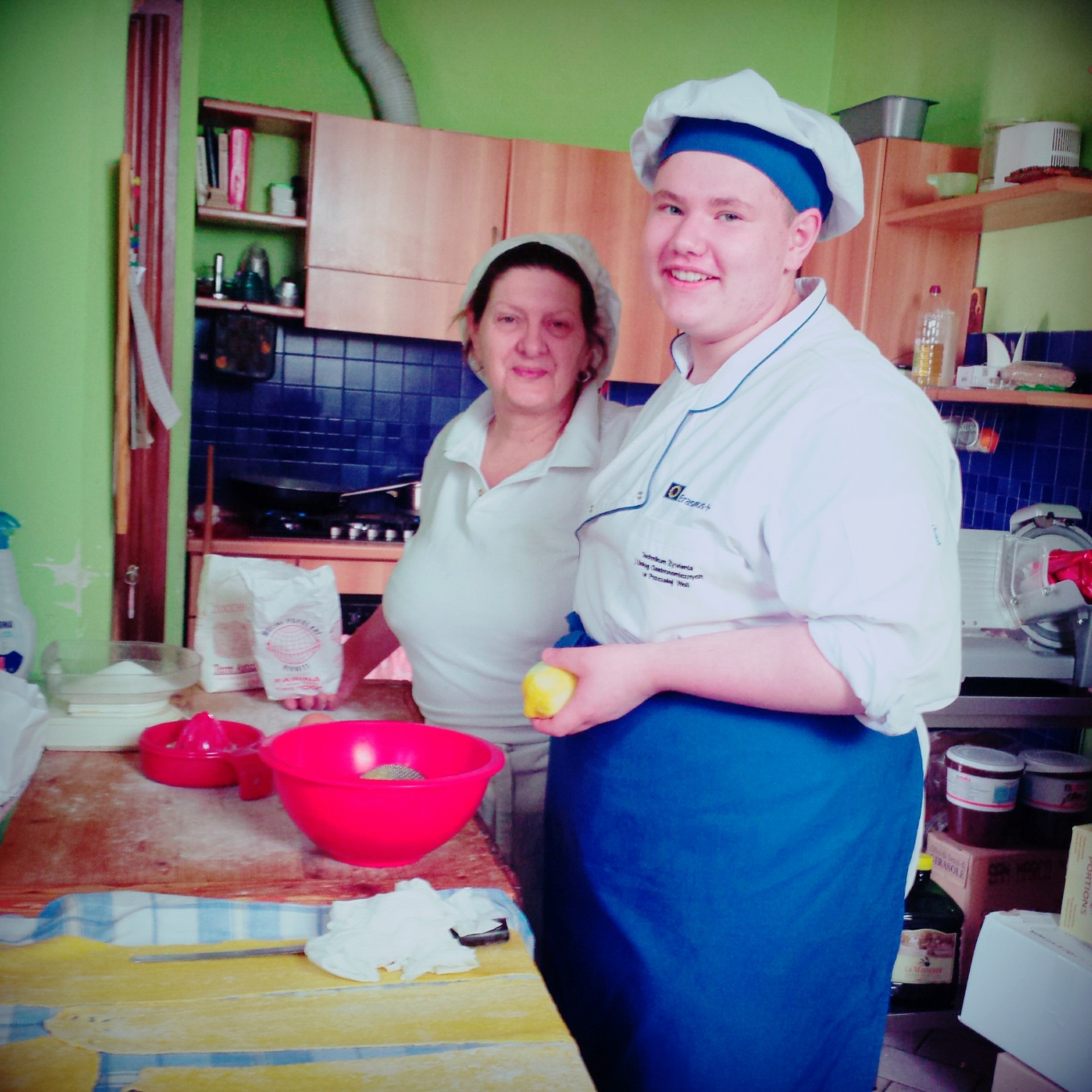 Weronika Kryska RISTORANTE APOLLINARE
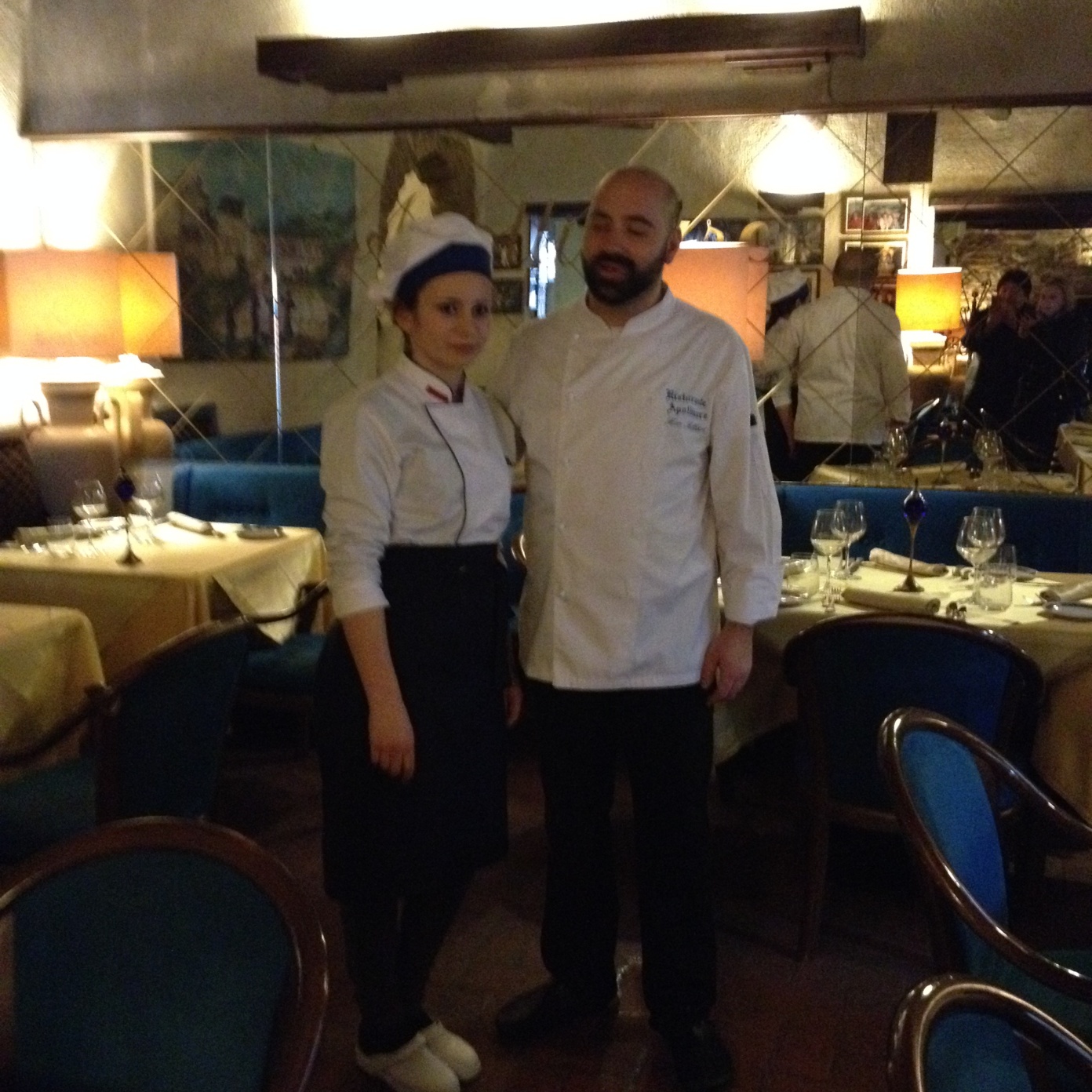 Sylwia partyka i Julia tomaszczyk     RISTORANTE CUORE&SAPORE
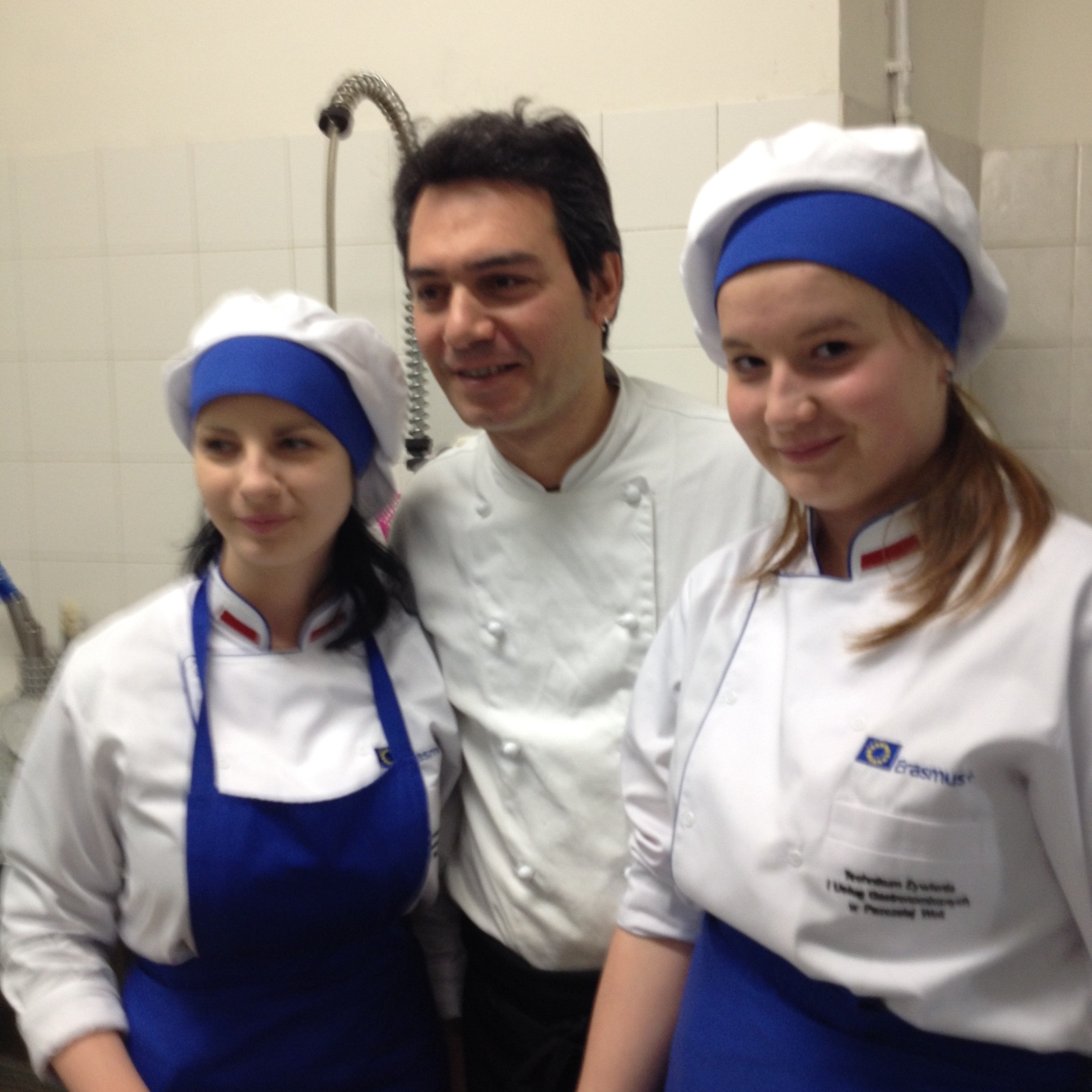 Patrycja flis RISTORANTE SABATINI
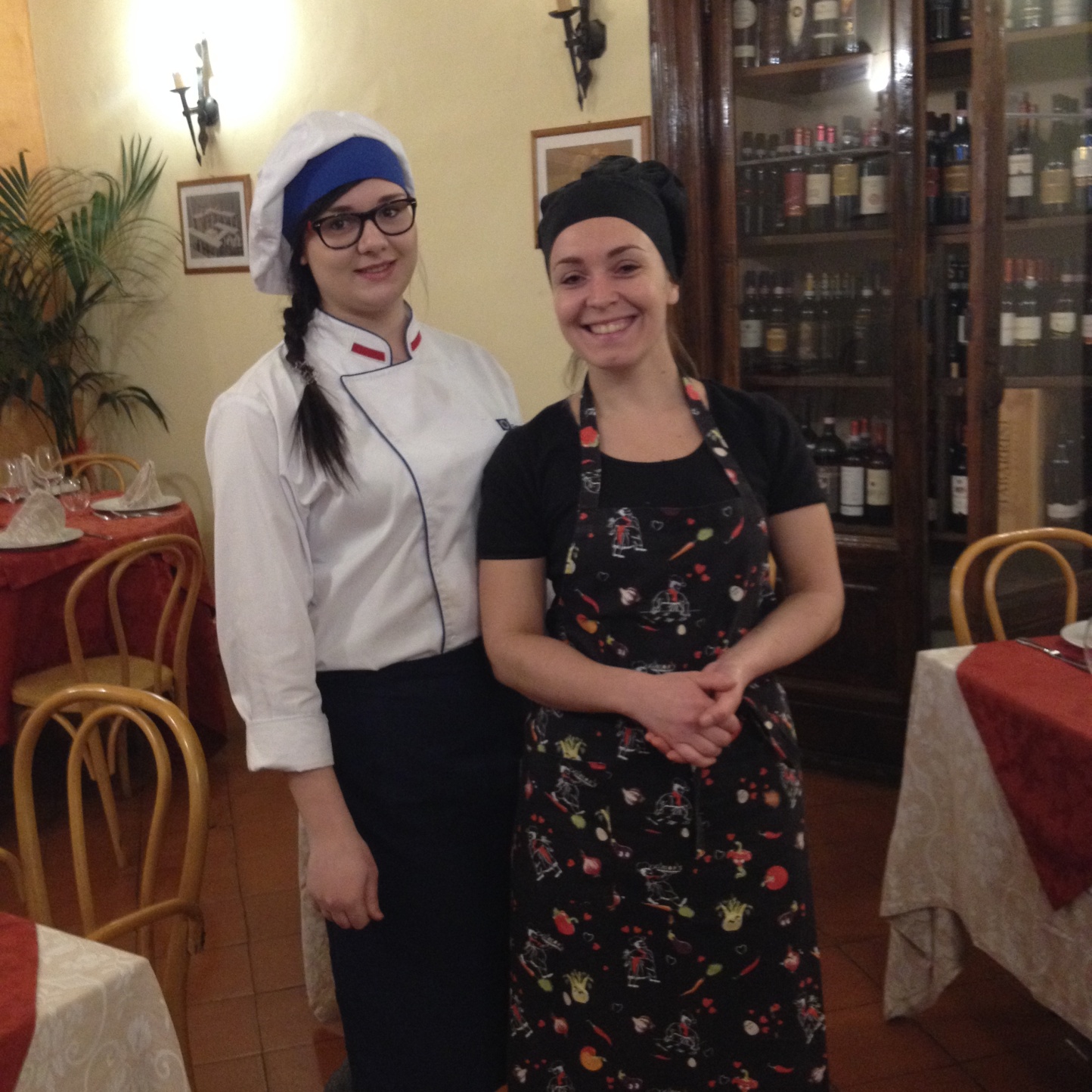 Konrad igras HOTEL ARCA
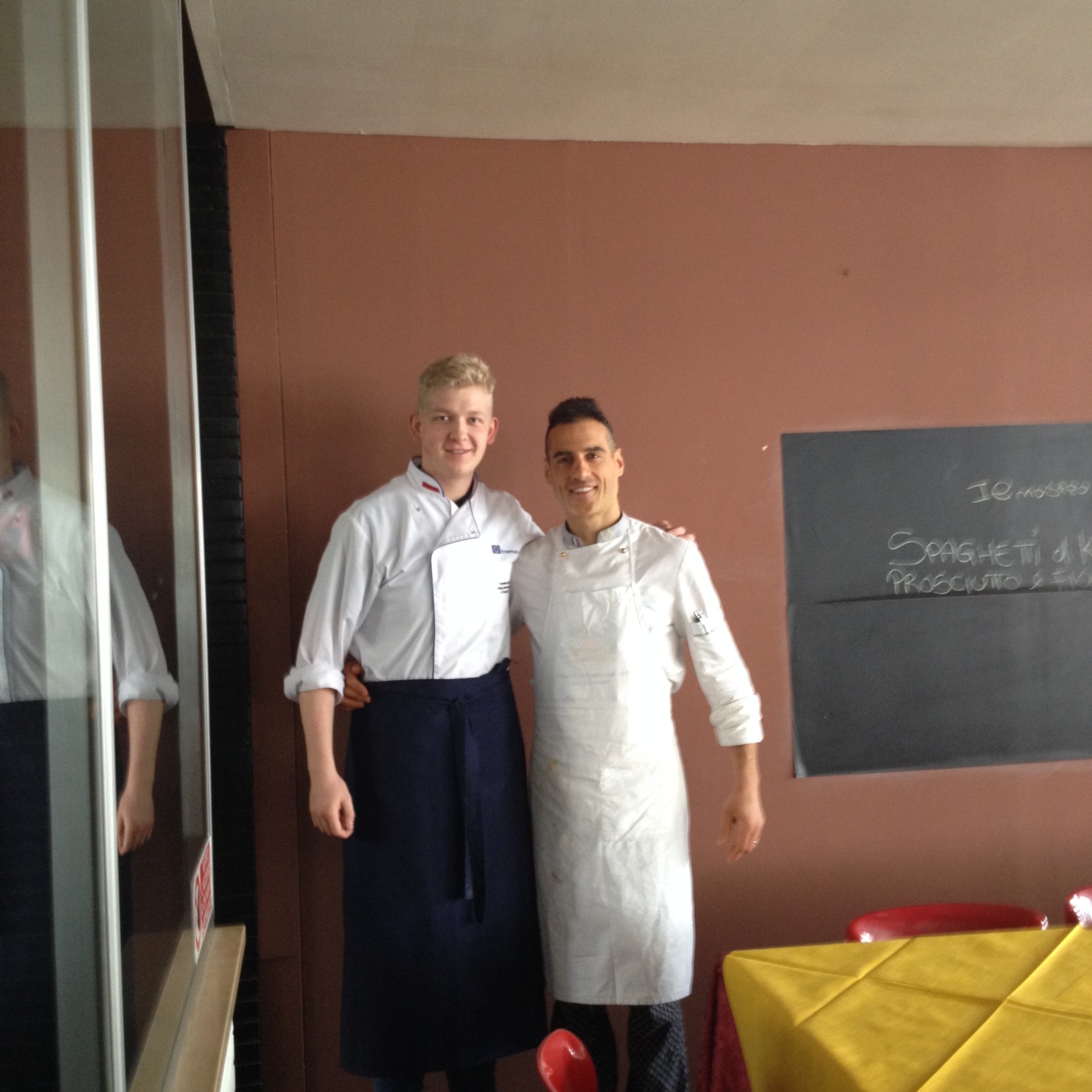 Grzegorz boczek LA CANTINA DE CORVI
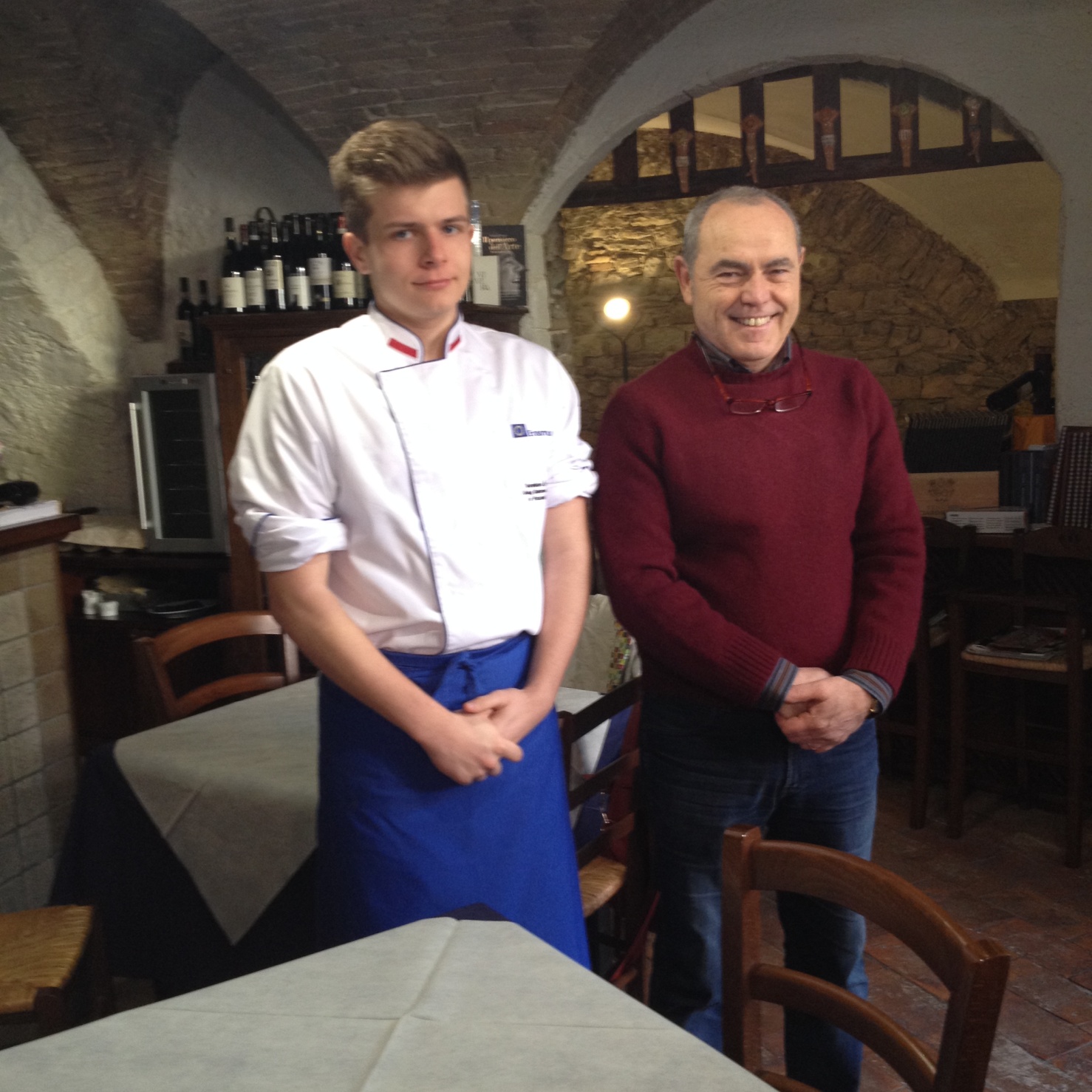 Damian łobodziński TRIC TRAC
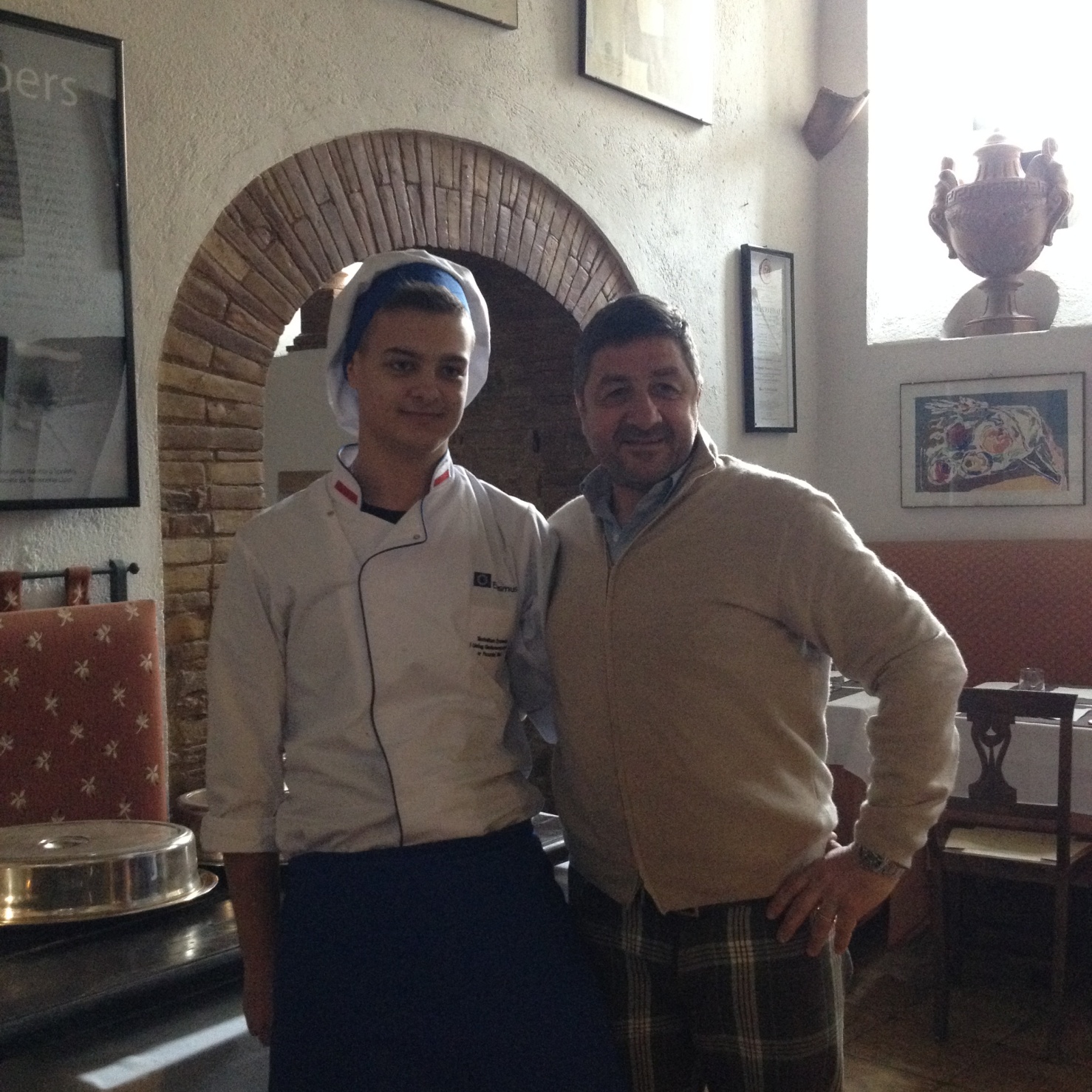 Wojciech flis RISTORANTE CAVA
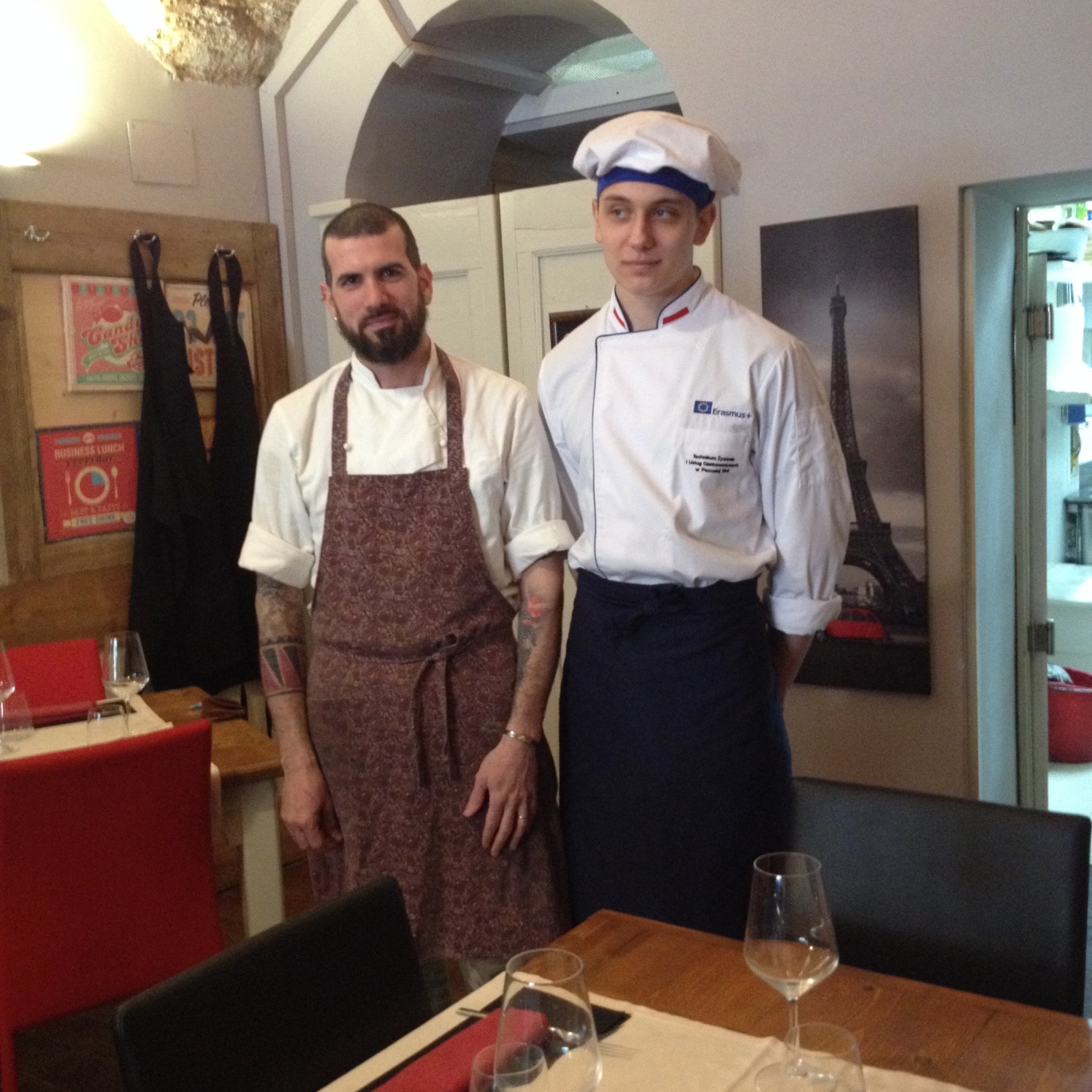 Dominik kowalik RISTORANTE TrE FONTANE
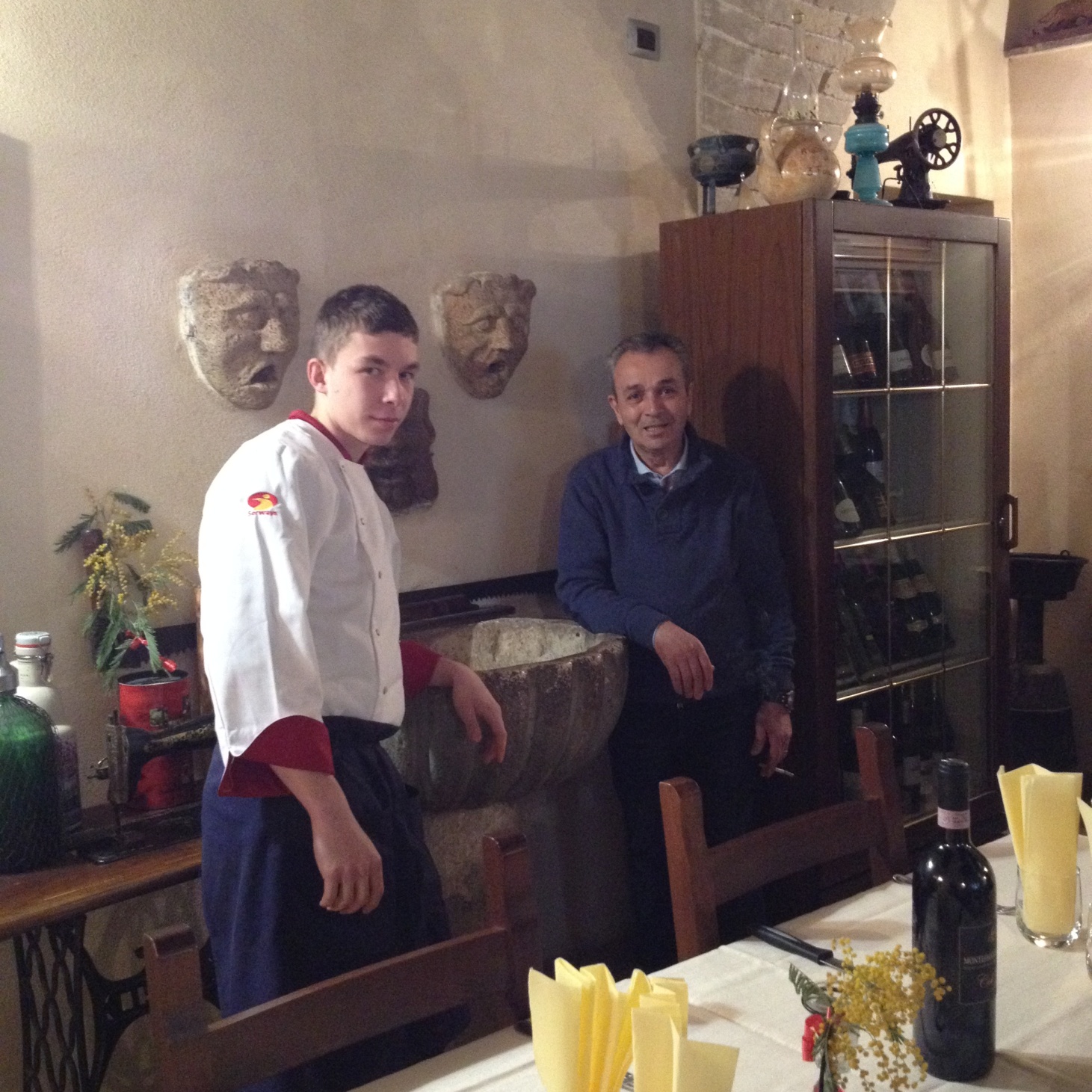 Milena mełgieś RISTORANTE IL TARTUFO
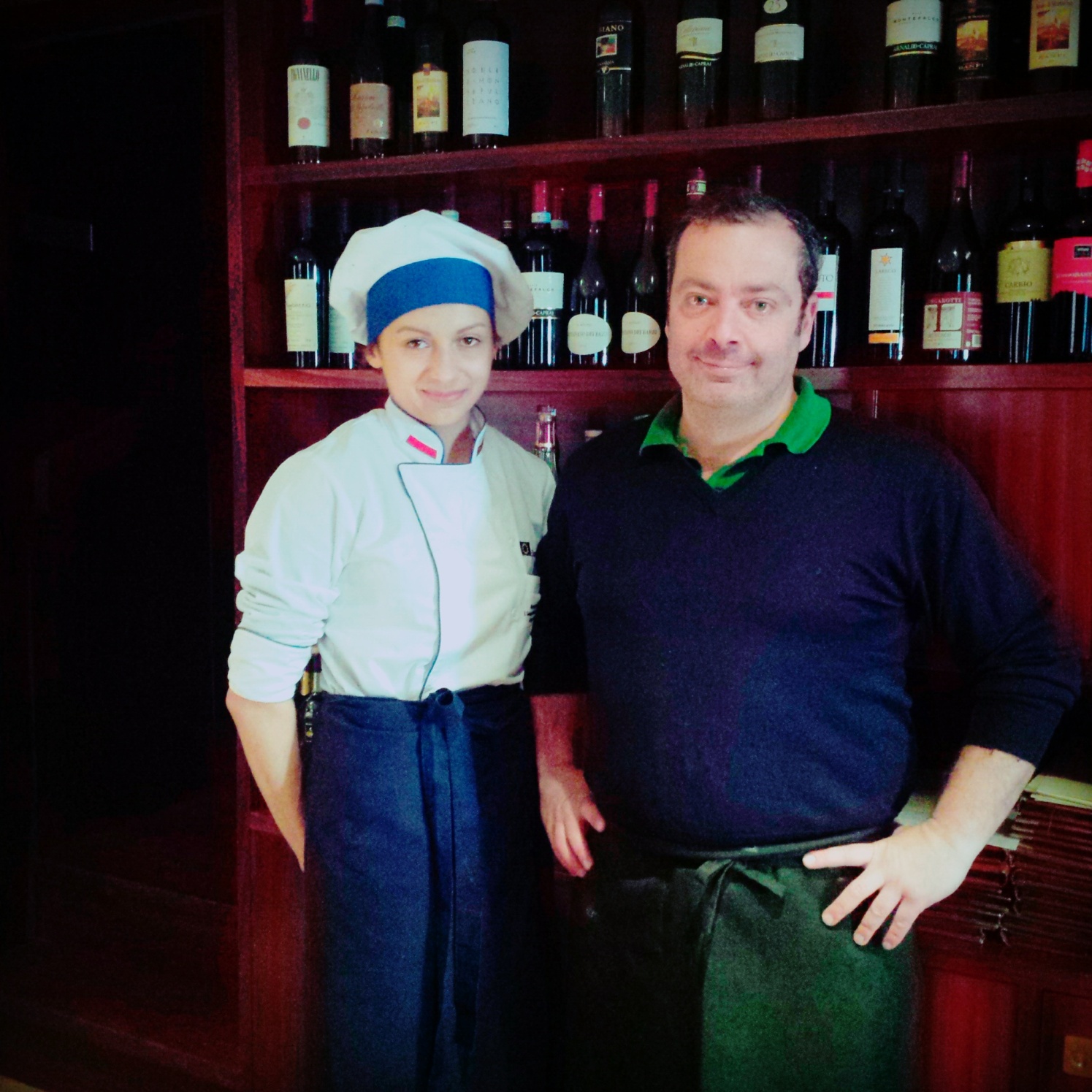 Ilona sulowska BAR COMERCIO
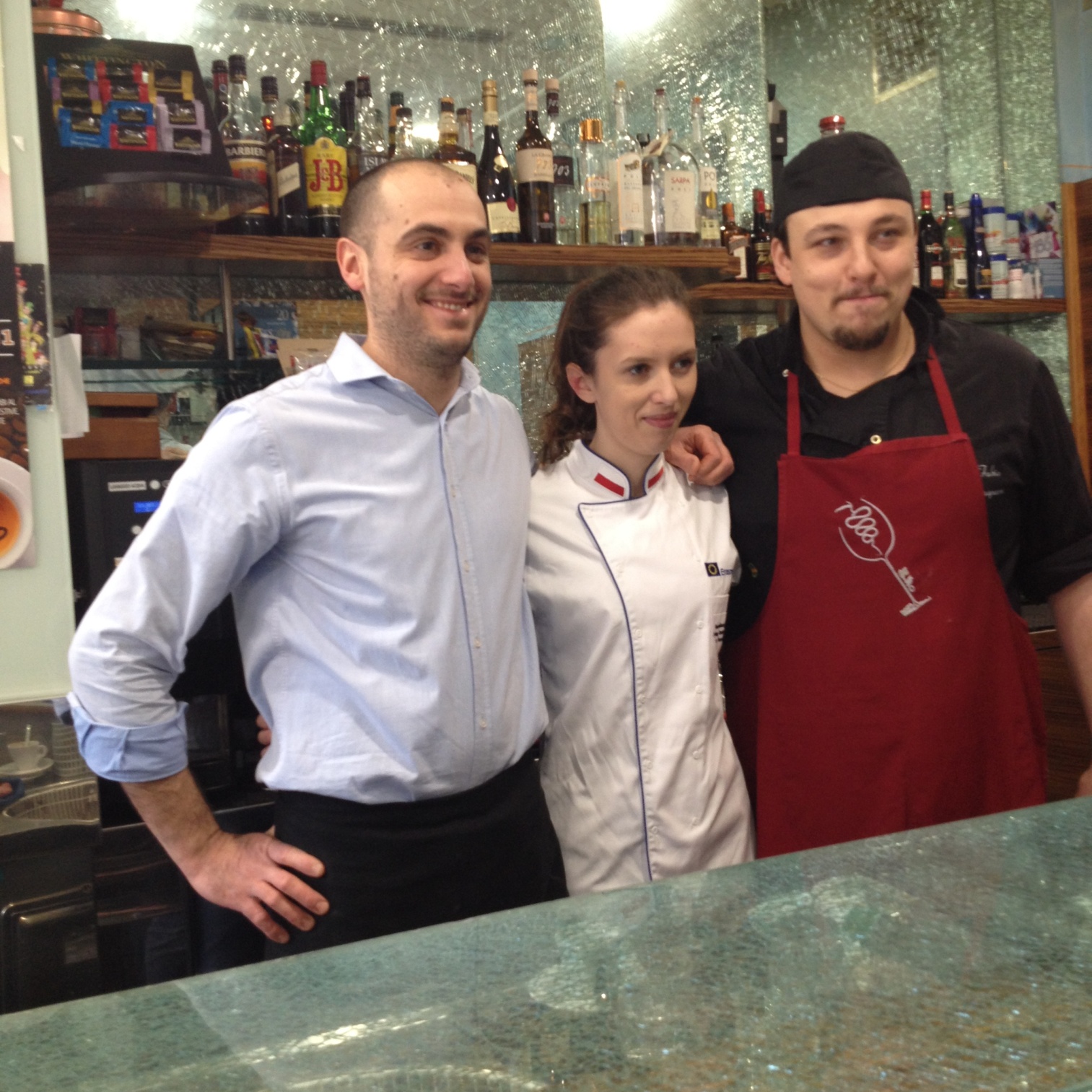 Ewelina kamińska RISTORANTE DEL MERCATO
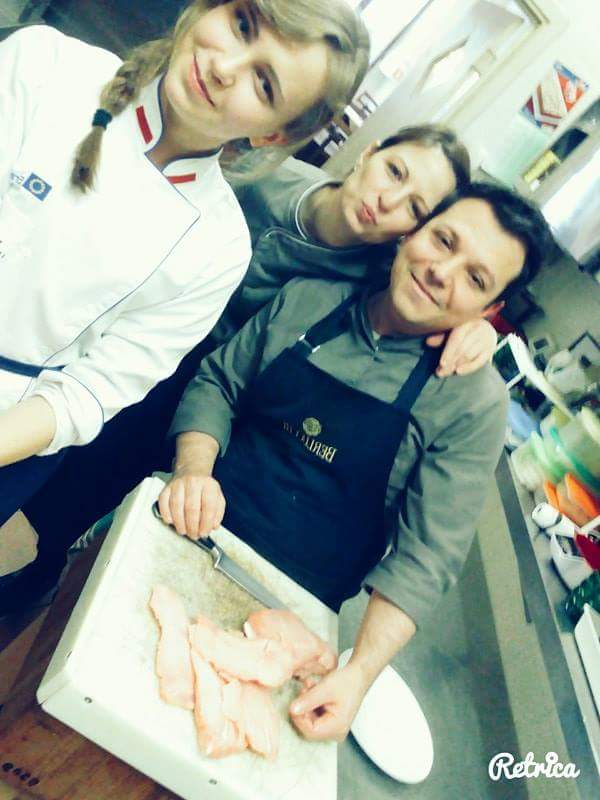 Agnieszka kowalczyk RISTORANTE LA TORRETTA
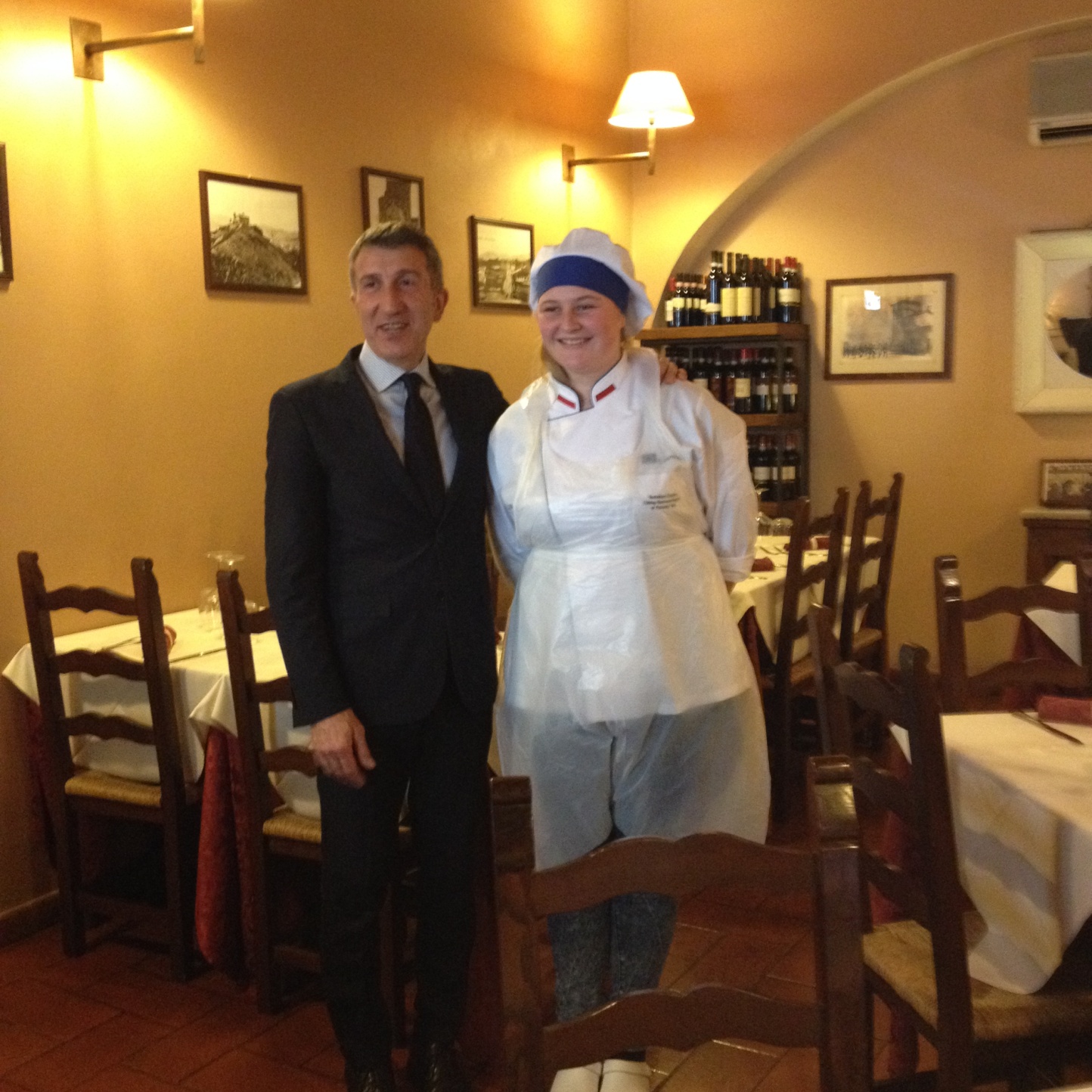 Nasze wycieczki Asyż
Bazylika Matki Bożej Anielskiej
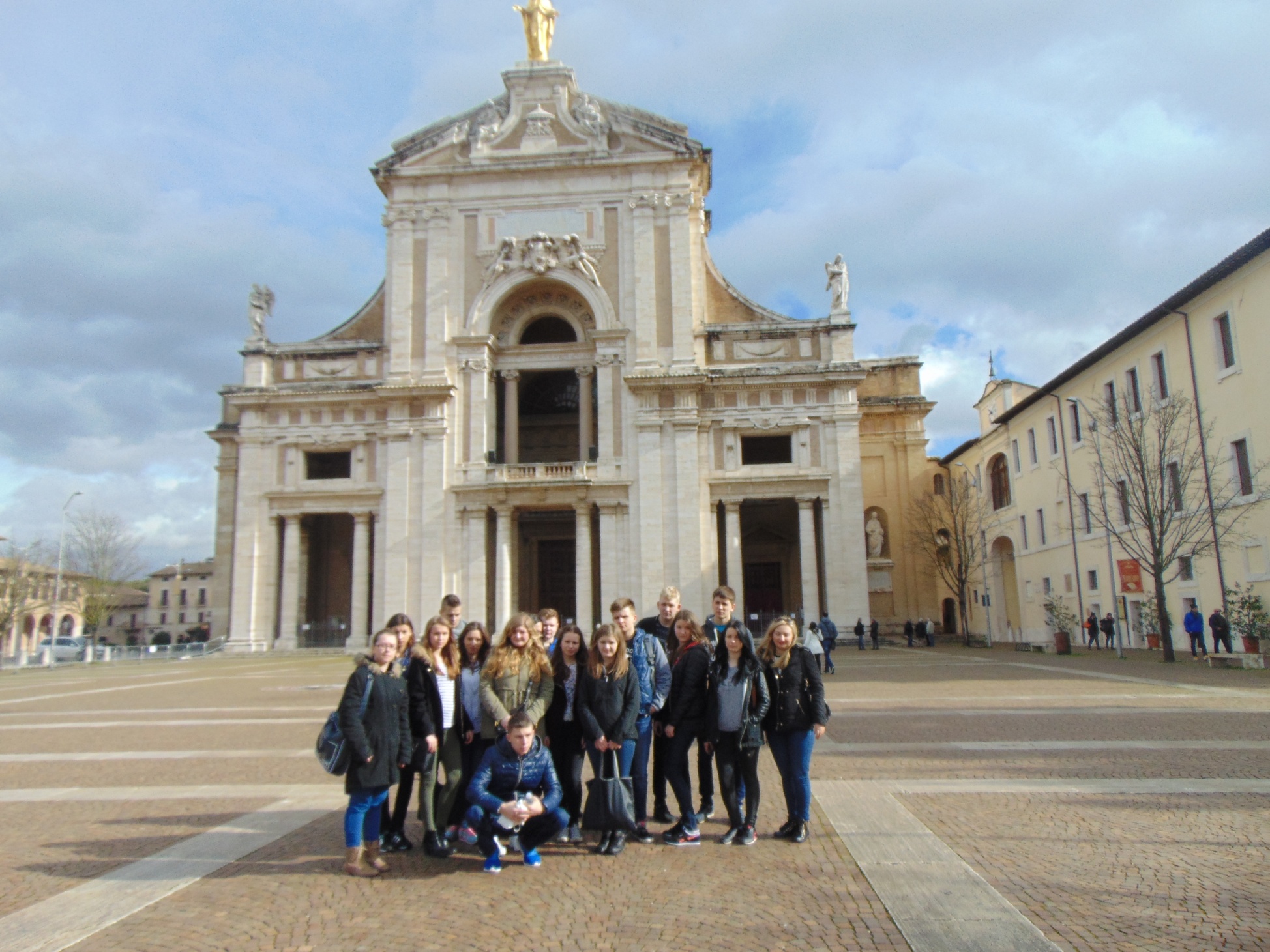 Panorama Asyżu
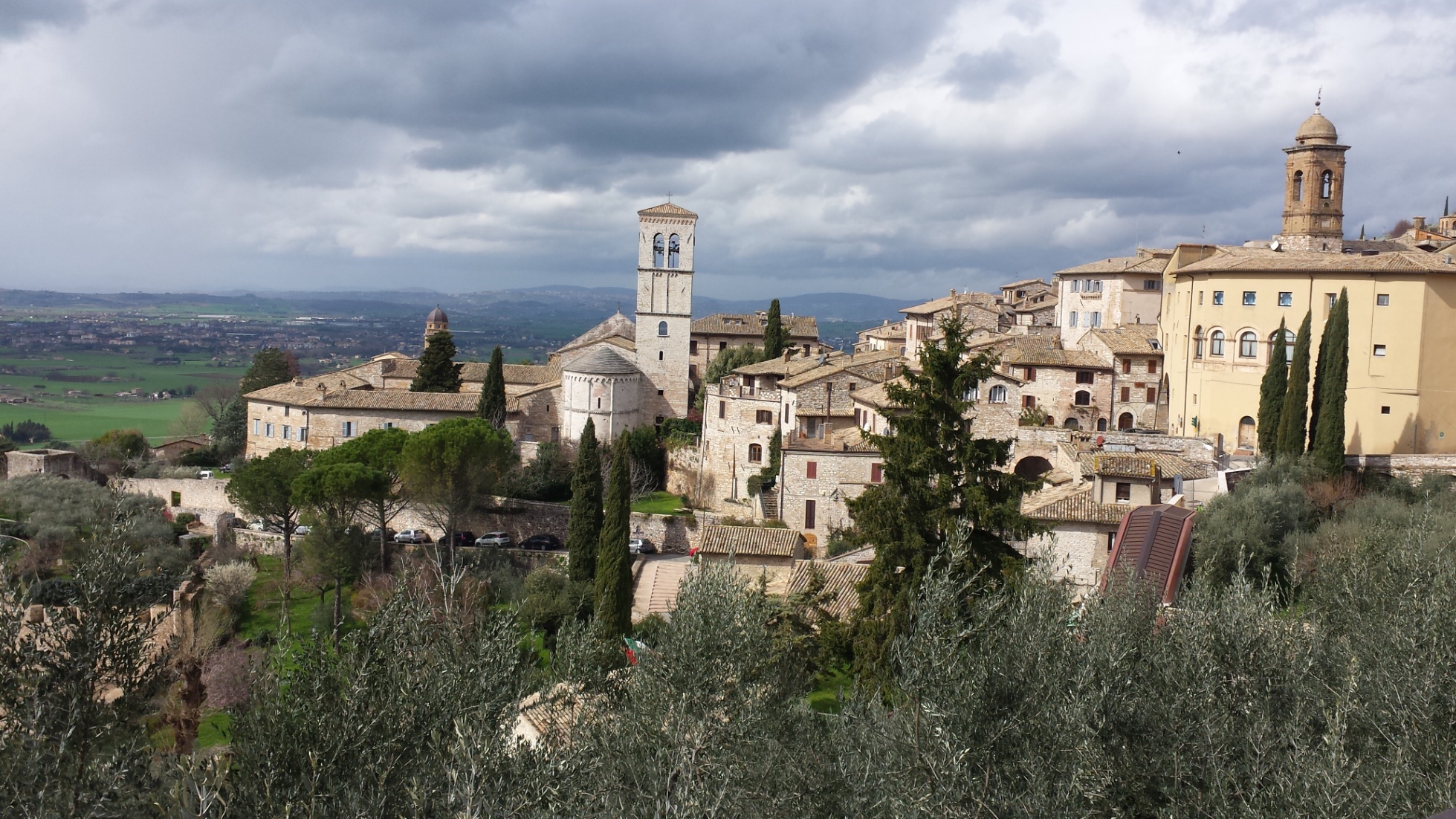 Bazylika Świętego Franciszka w Asyżu
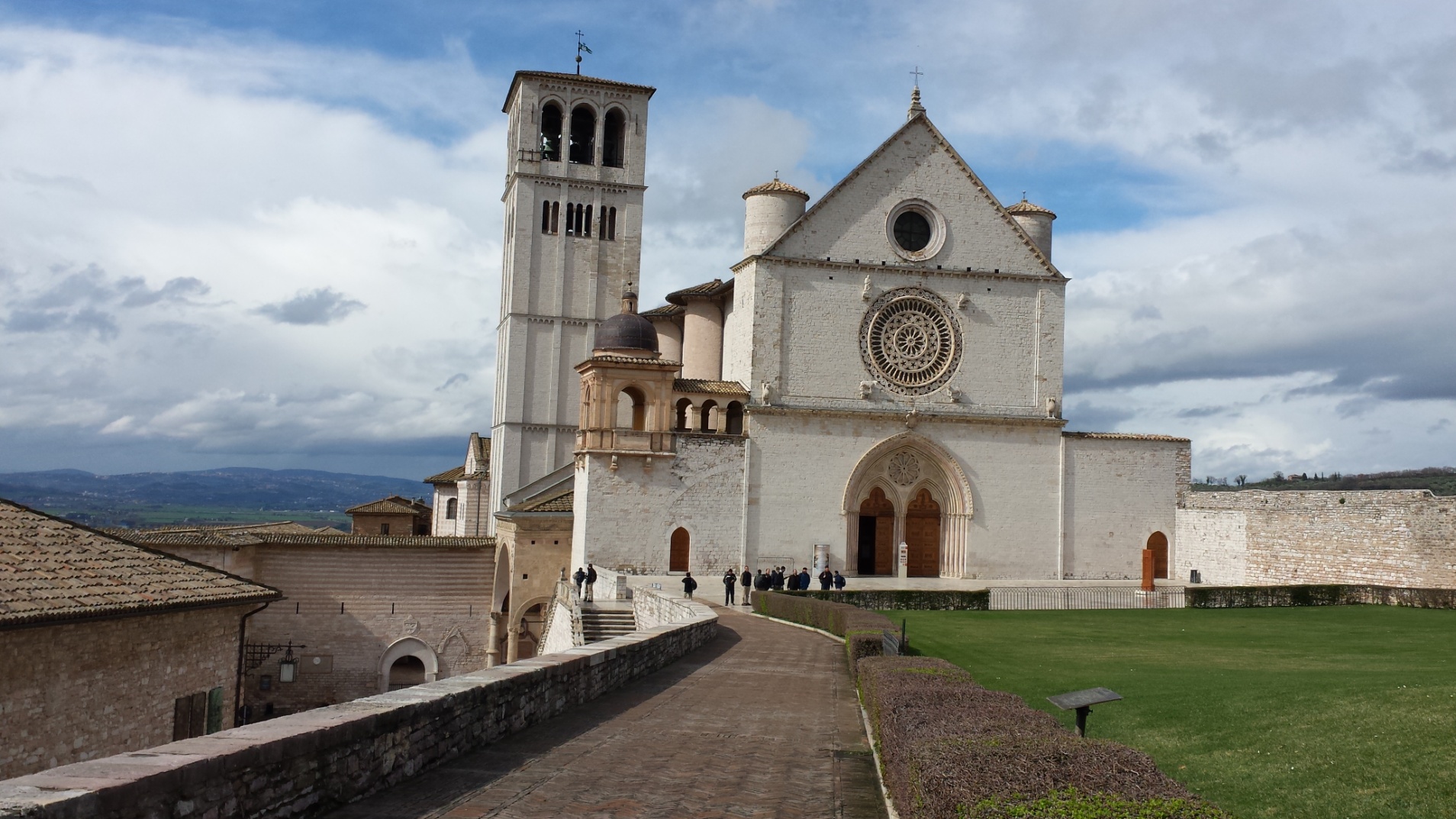 Pomnik rodziców Franciszka w Asyżu i modlący się Franciszek
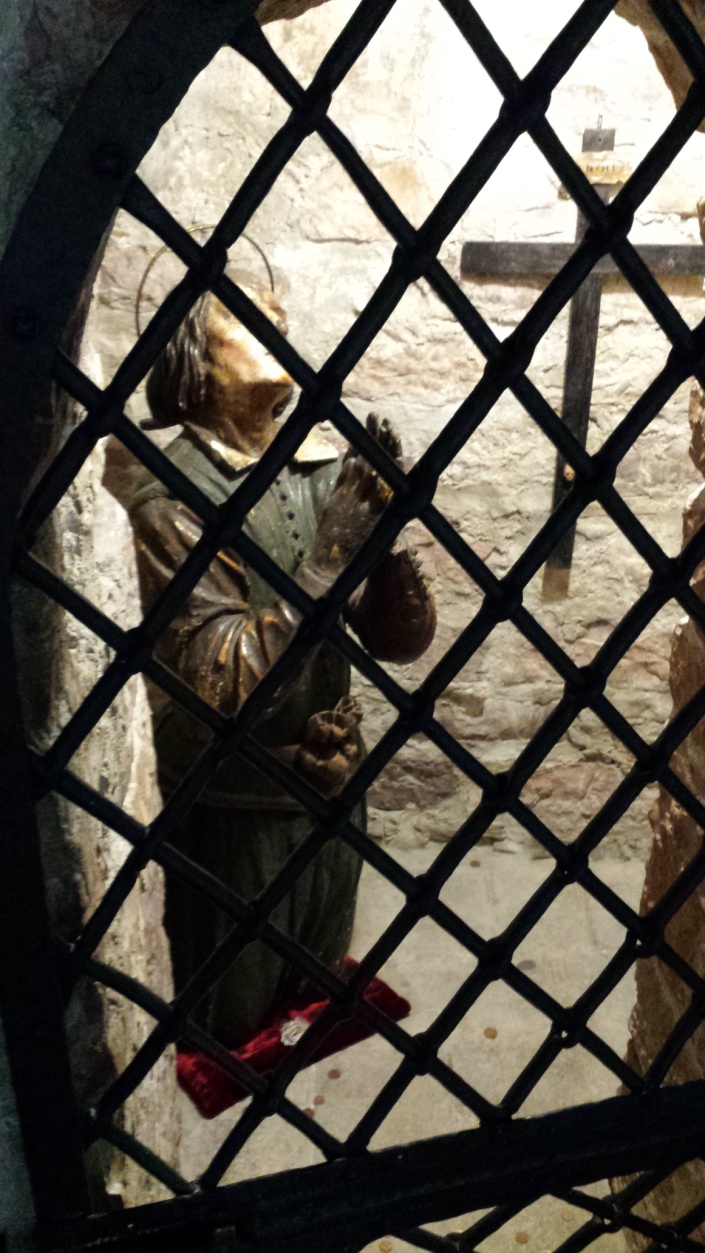 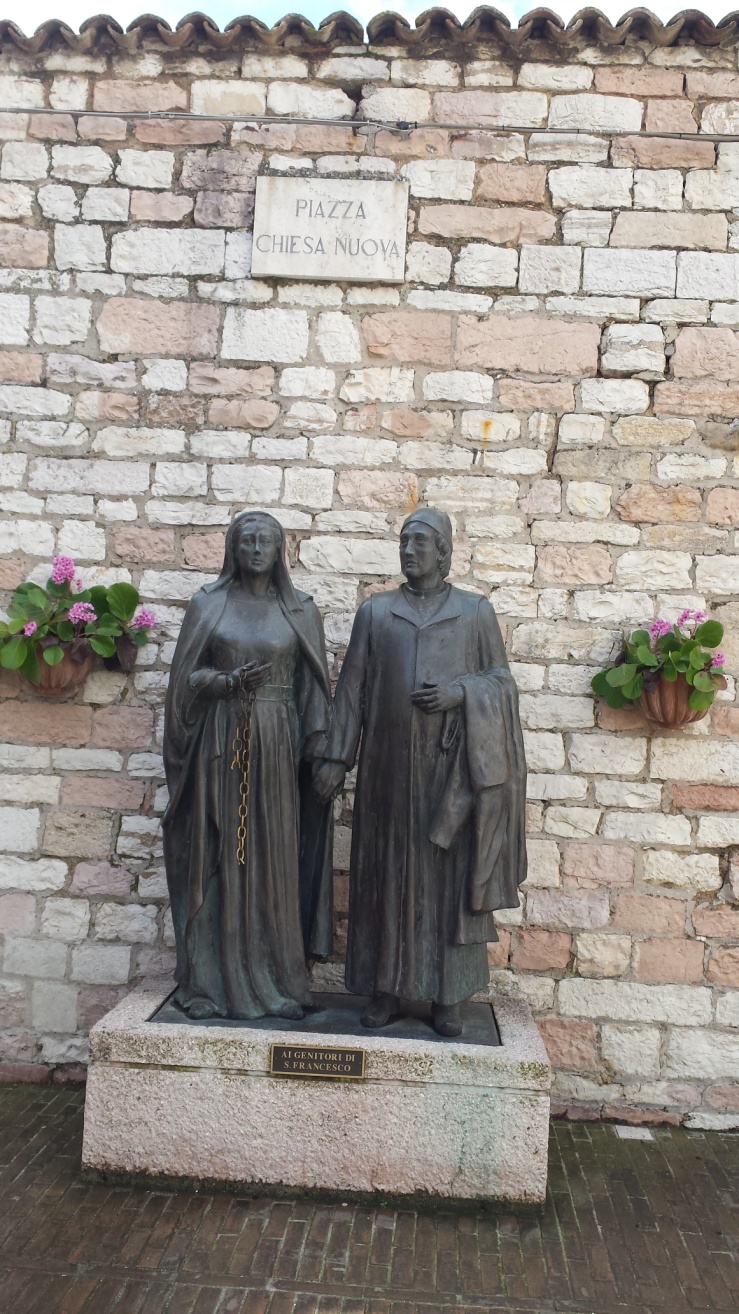 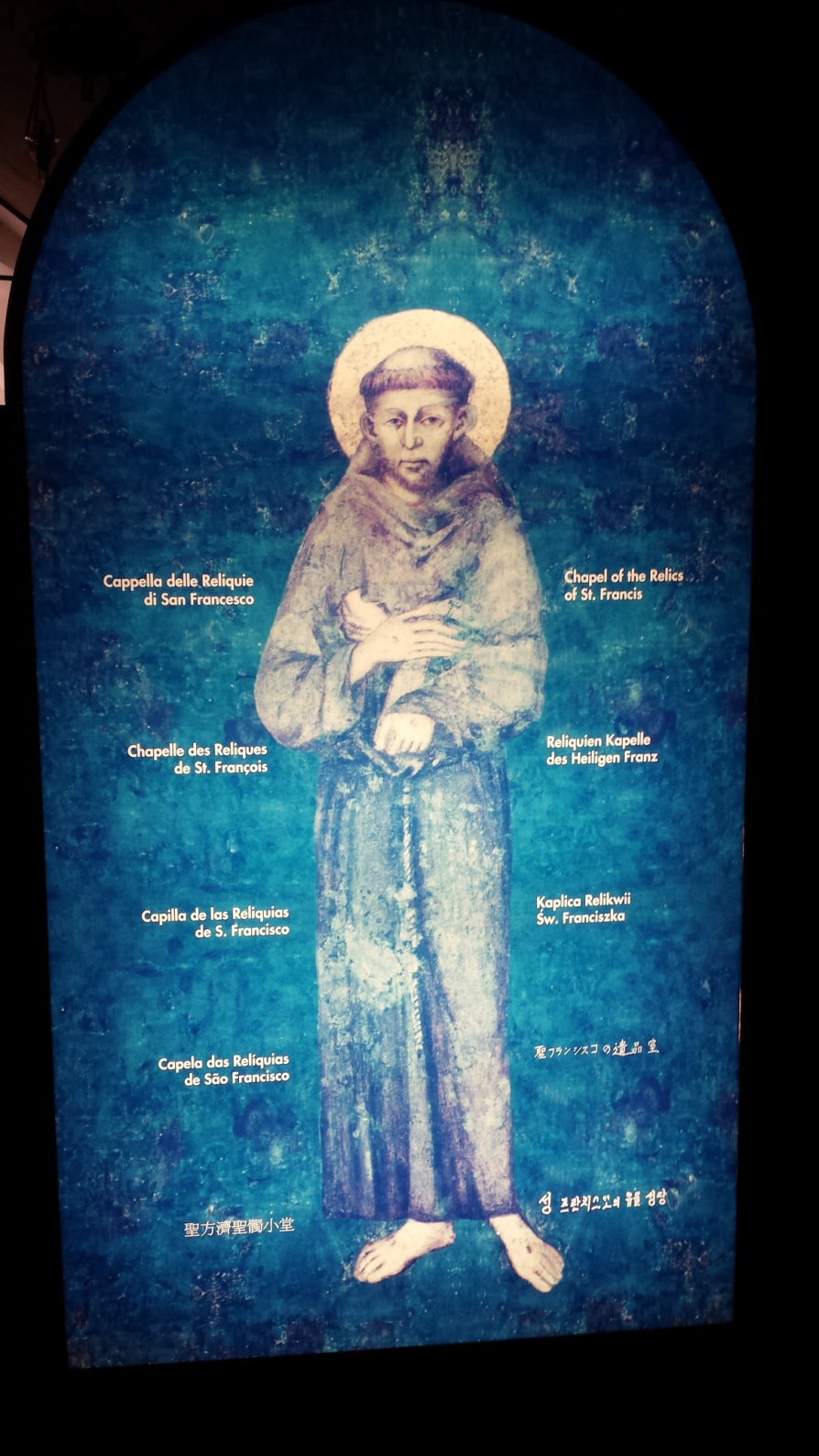 Franciszek
Nasze wycieczki-Perugia
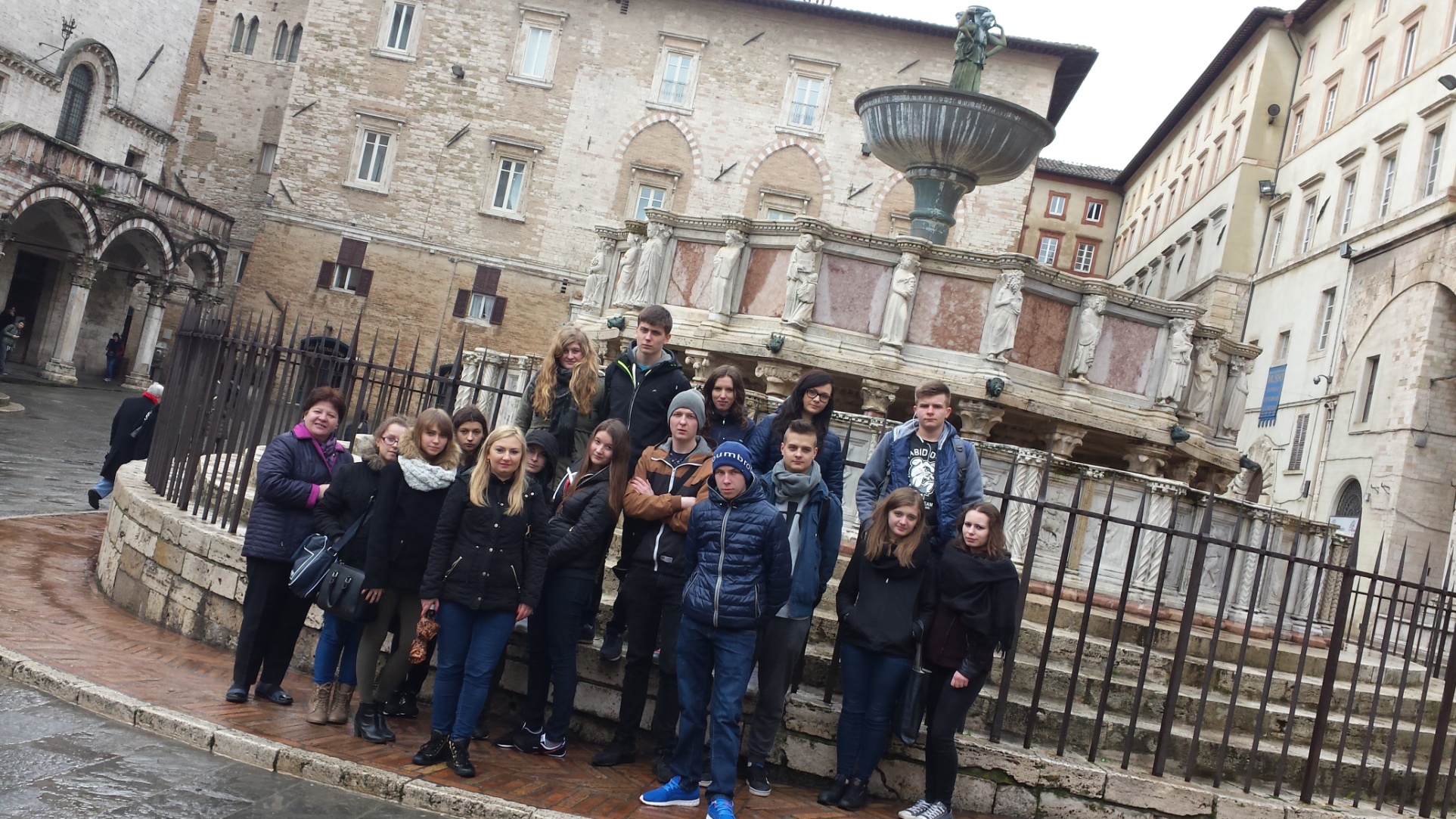 Podziemne miasto perugia
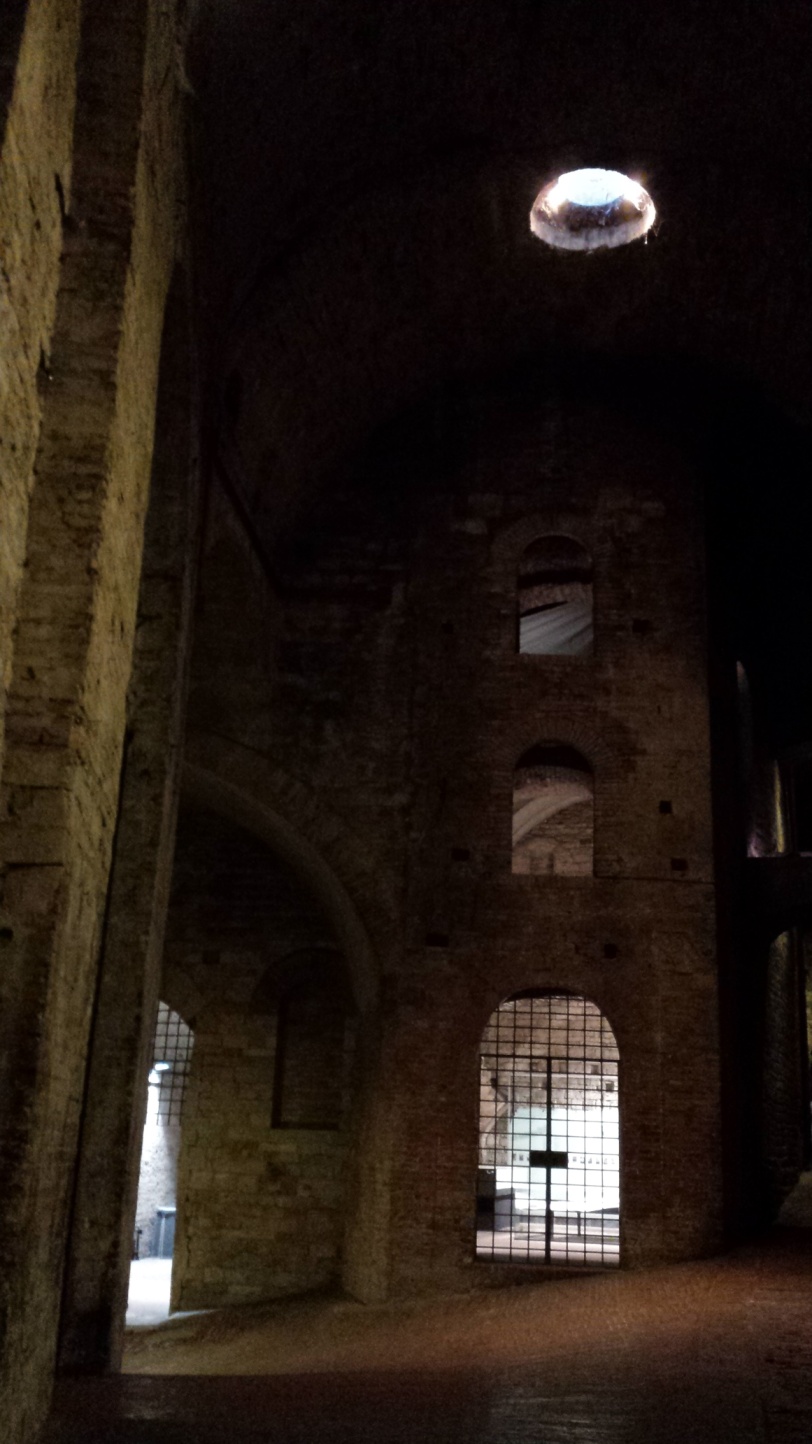 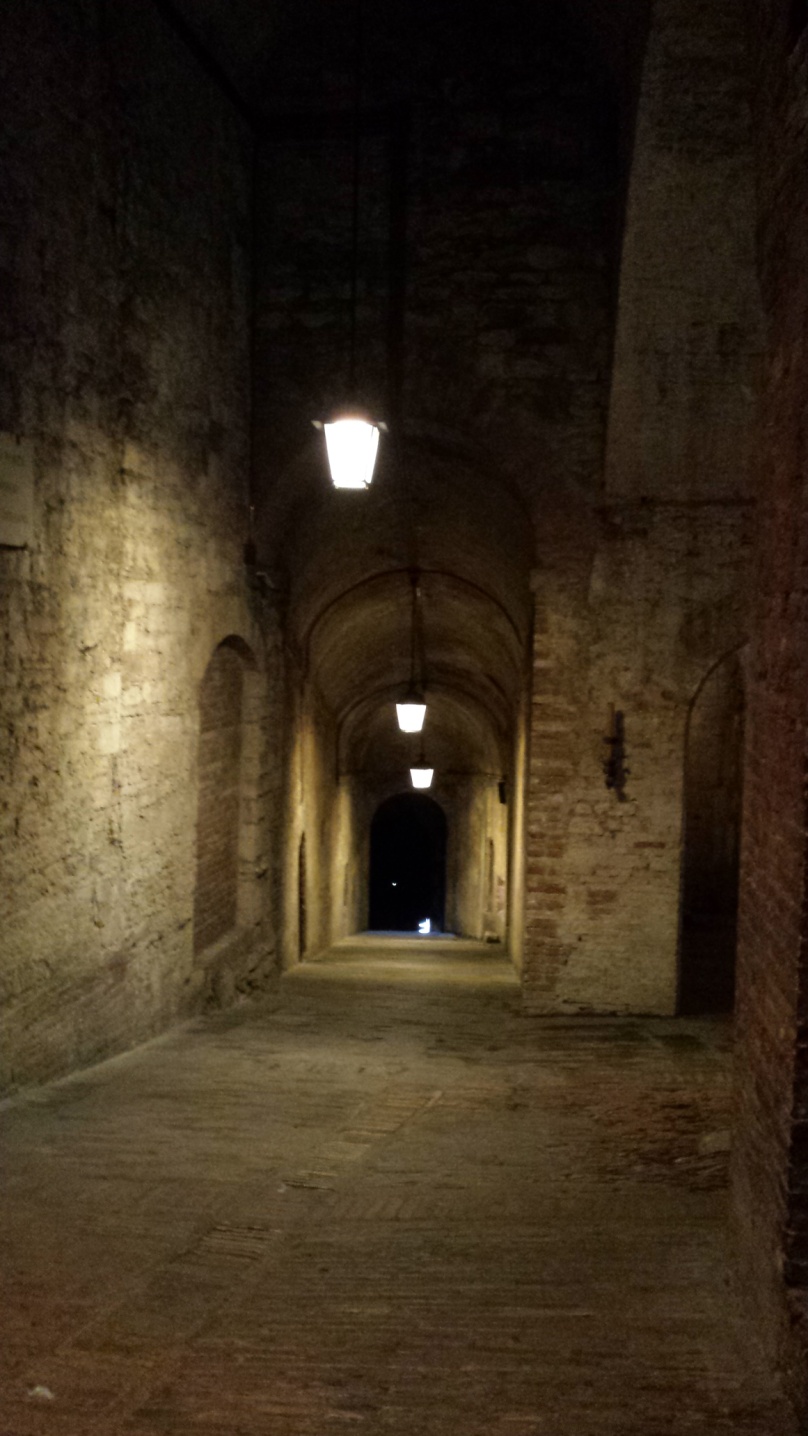 Nasze wycieczki - rzym
Koloseum odbywały się w nim m.in. walki gladiatorów, polowania na dzikie zwierzęta
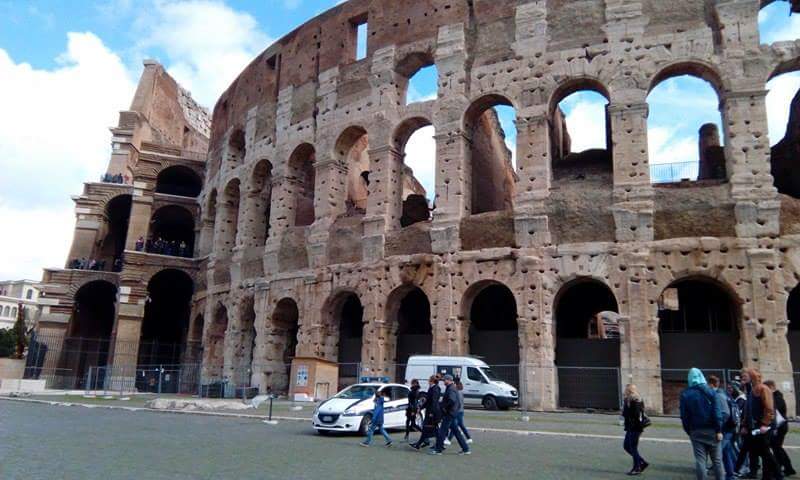 Forum Romanum
Najstarszy plac miejski w Rzymie, otoczony sześcioma z siedmiu wzgórz: Kapitolem,Palatynem, Celiusem, Eskwilinem, Wiminałem i Kwirynałem. Główny polityczny, religijny i towarzyski ośrodek starożytnego Rzymu, miejsce odbywania się najważniejszych uroczystości publicznych.
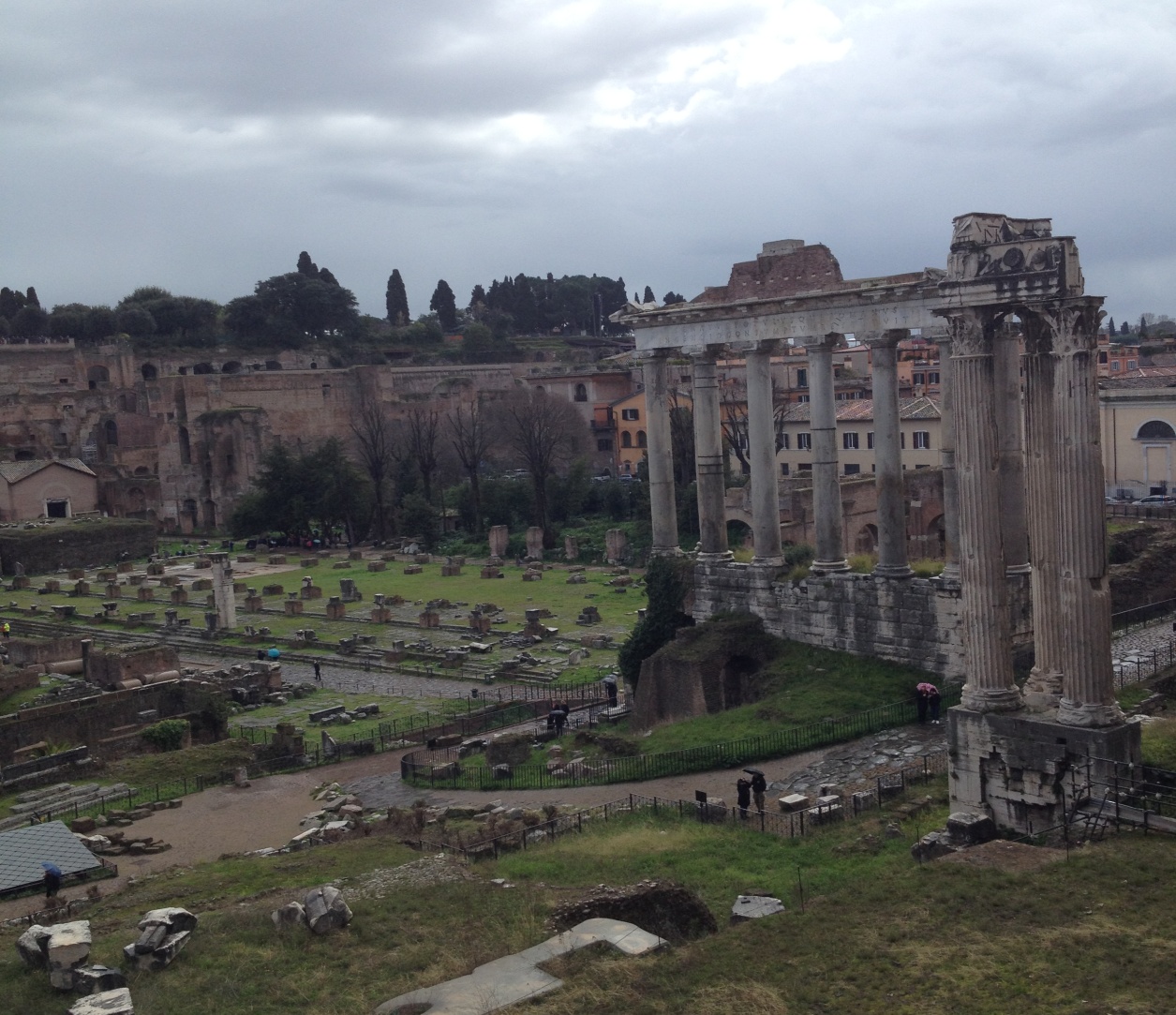 Piazza venezia-plac wenecki
Plac Wenecki – plac w Rzymie, w rione Campitelli, znajdujący się u podnóża Kapitolu, zabudowany w XV wieku.
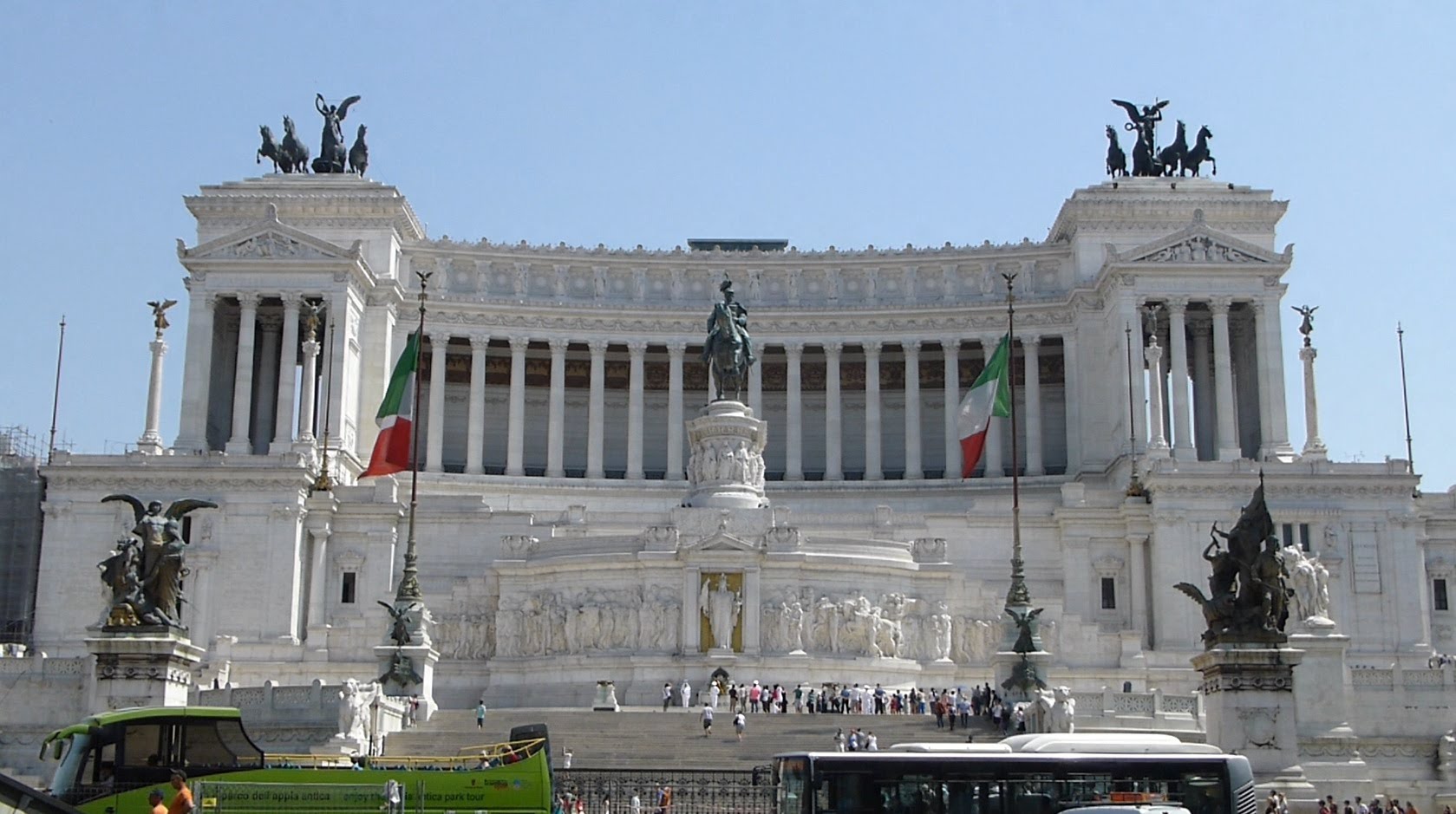 Fontana di Trevi,
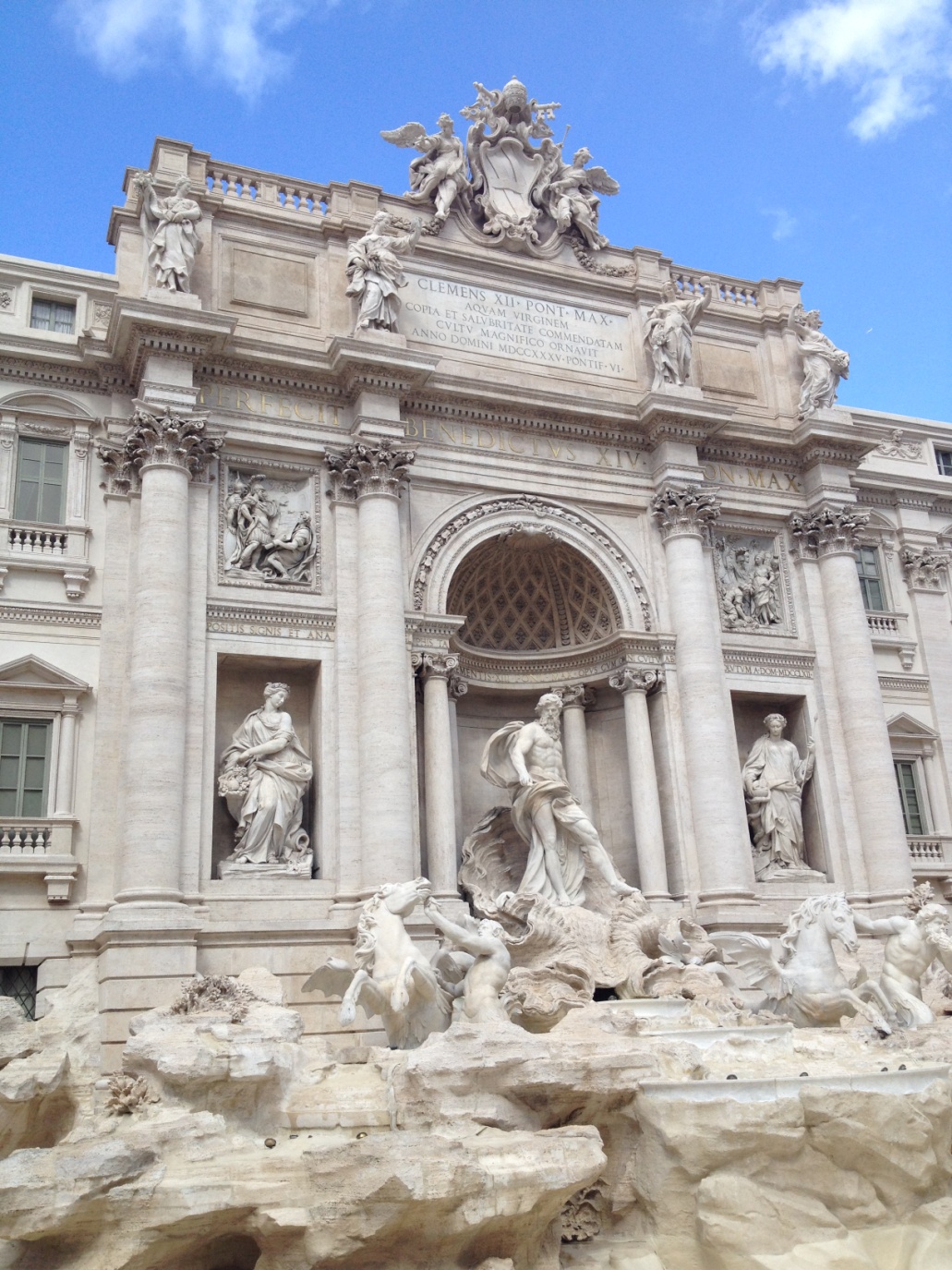 Do fontanny turyści zwyczajowo wrzucają monety, co ma im zapewnić powrót do Rzymu. Podobno jedna moneta zapewnia ponowne odwiedziny, dwie romans, a trzy ślub.
Piazza di San Pietro
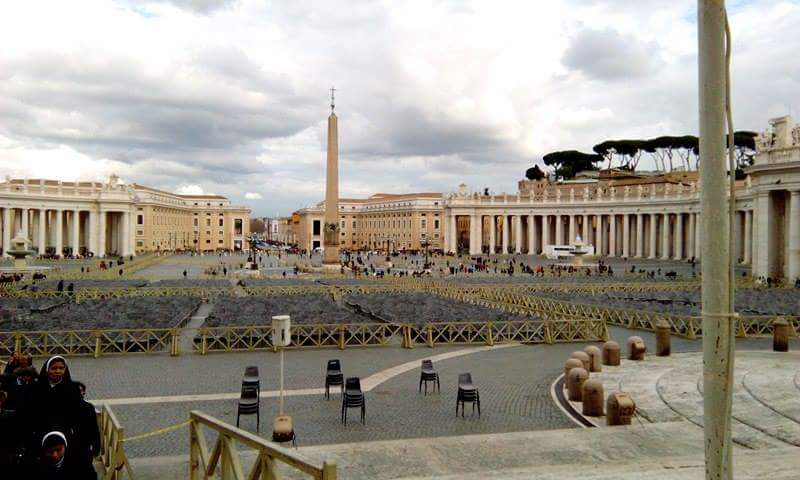 Piazza di San Pietro,
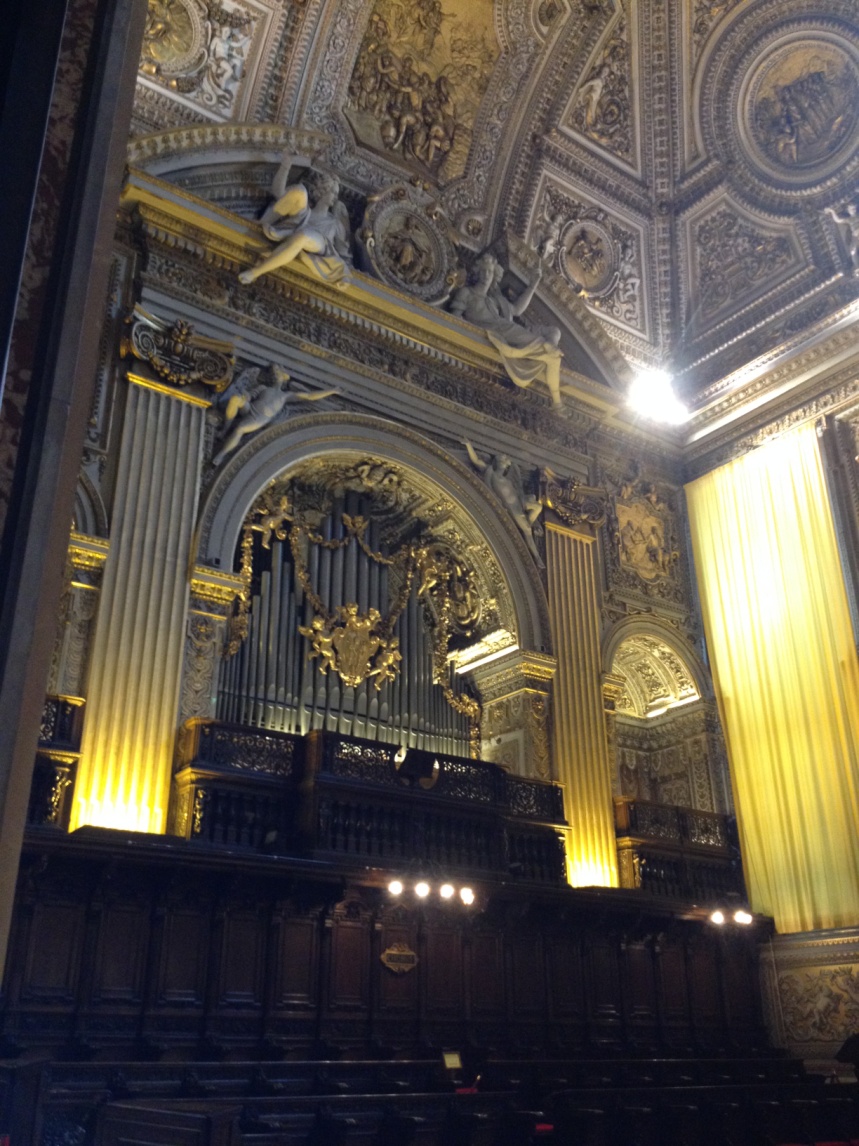 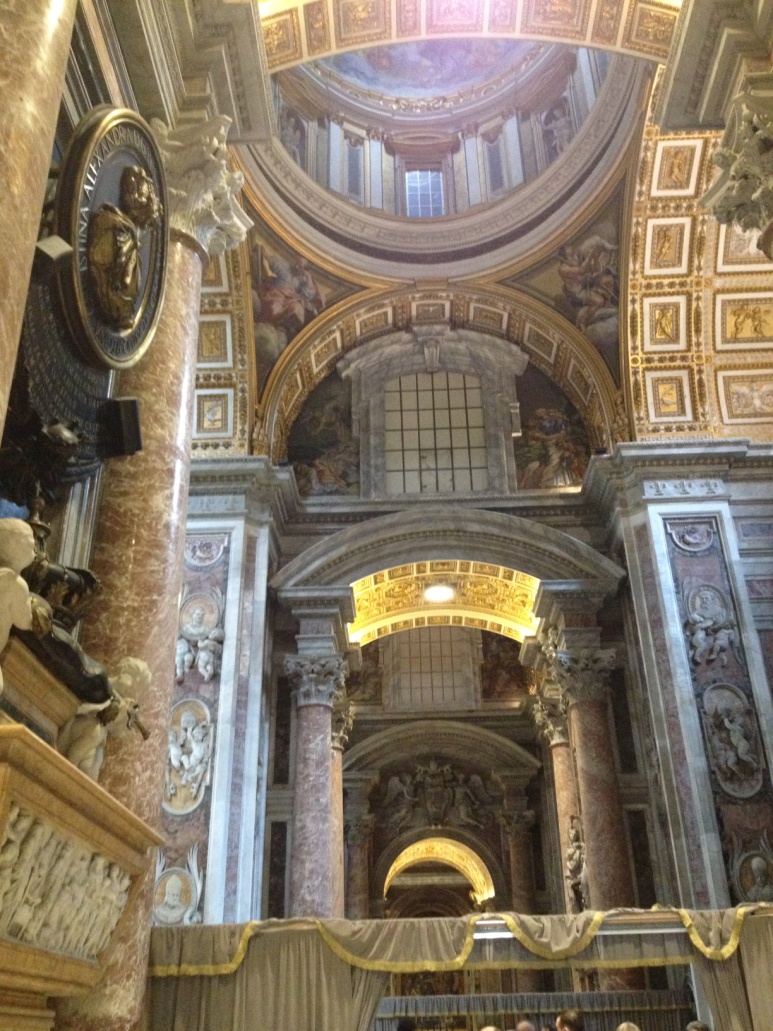 Piazza di San Pietro,
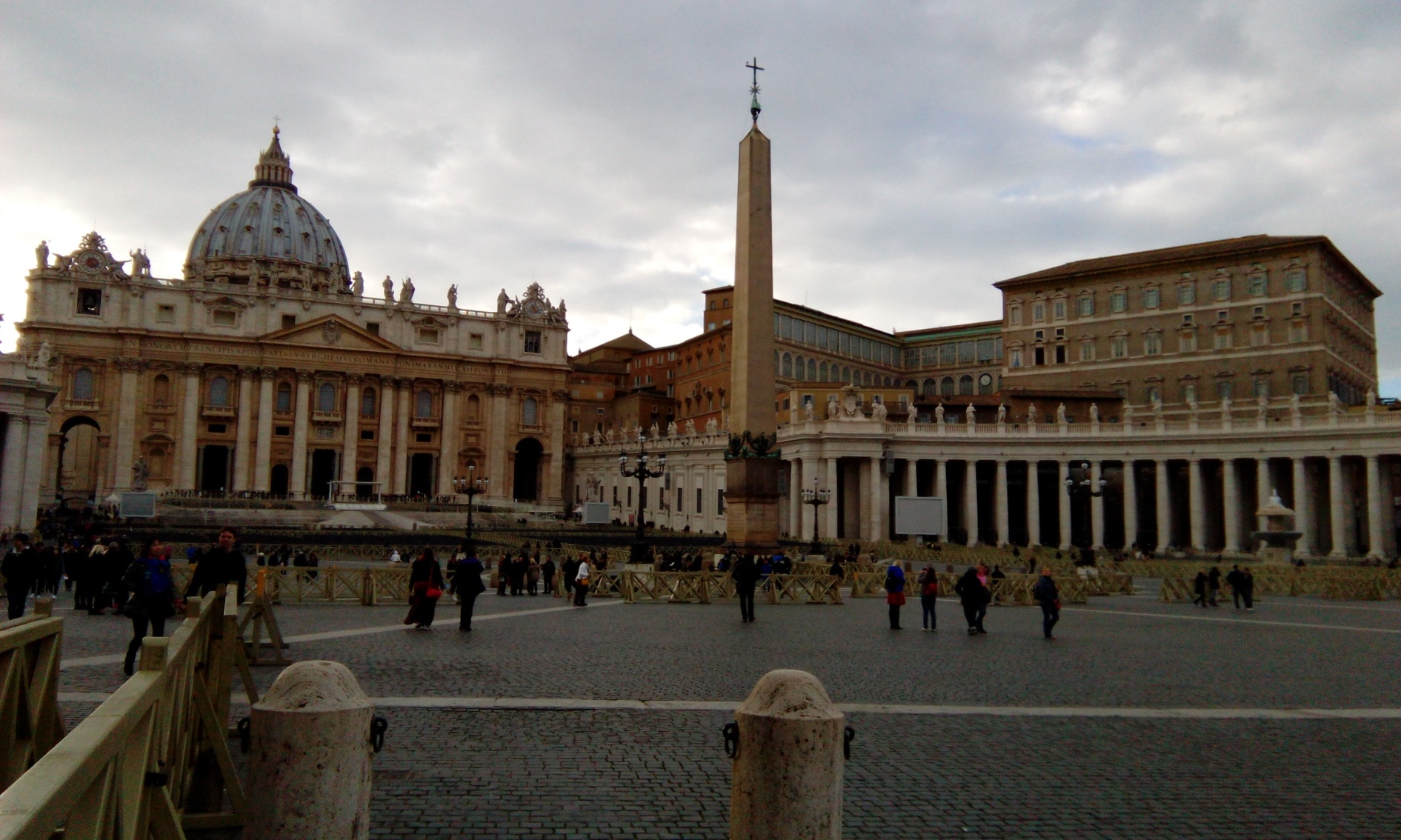 Dziękujemy  za uwagę
Opracowała: Agnieszka Kowalczyk IIIB TŻ